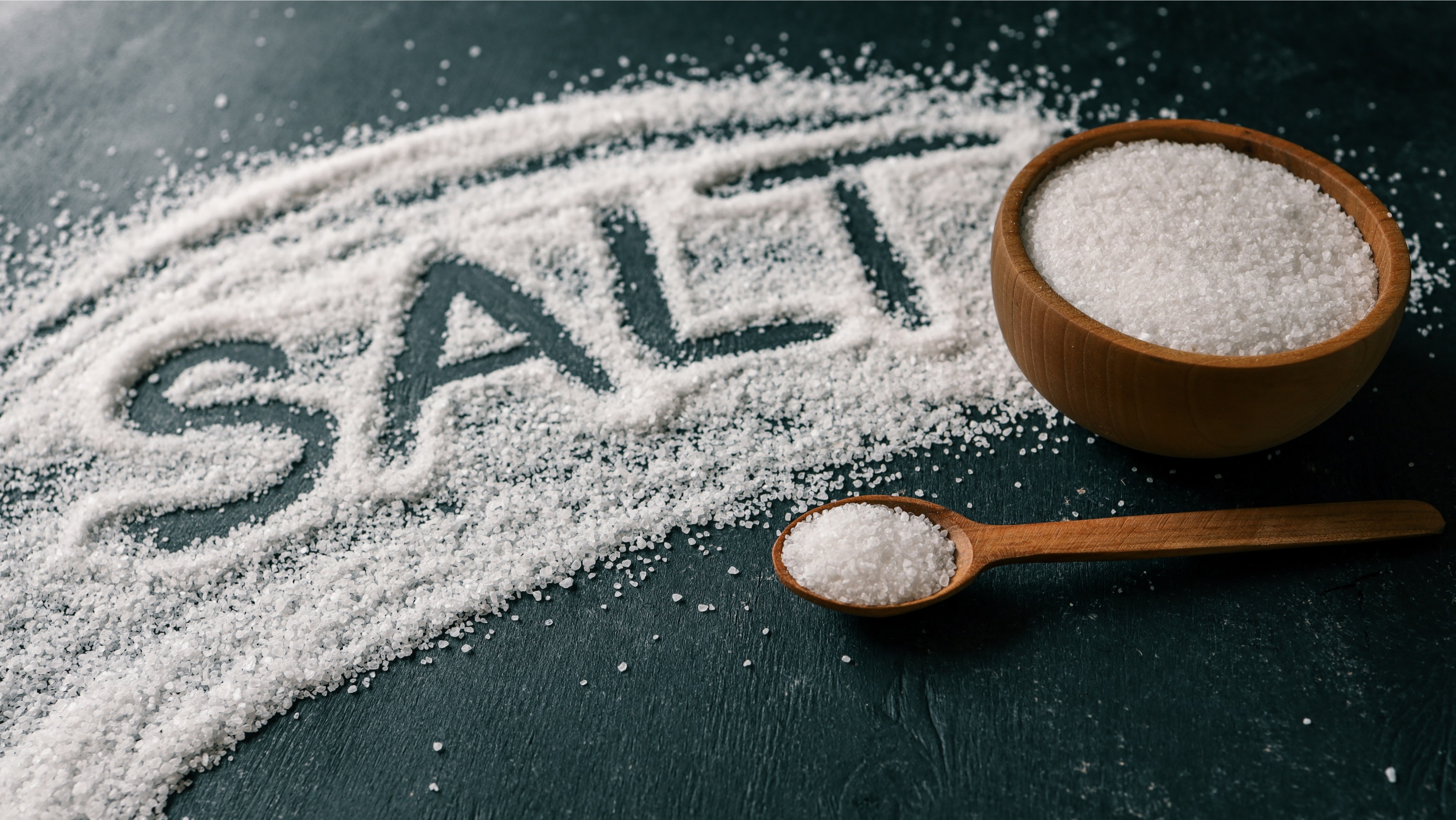 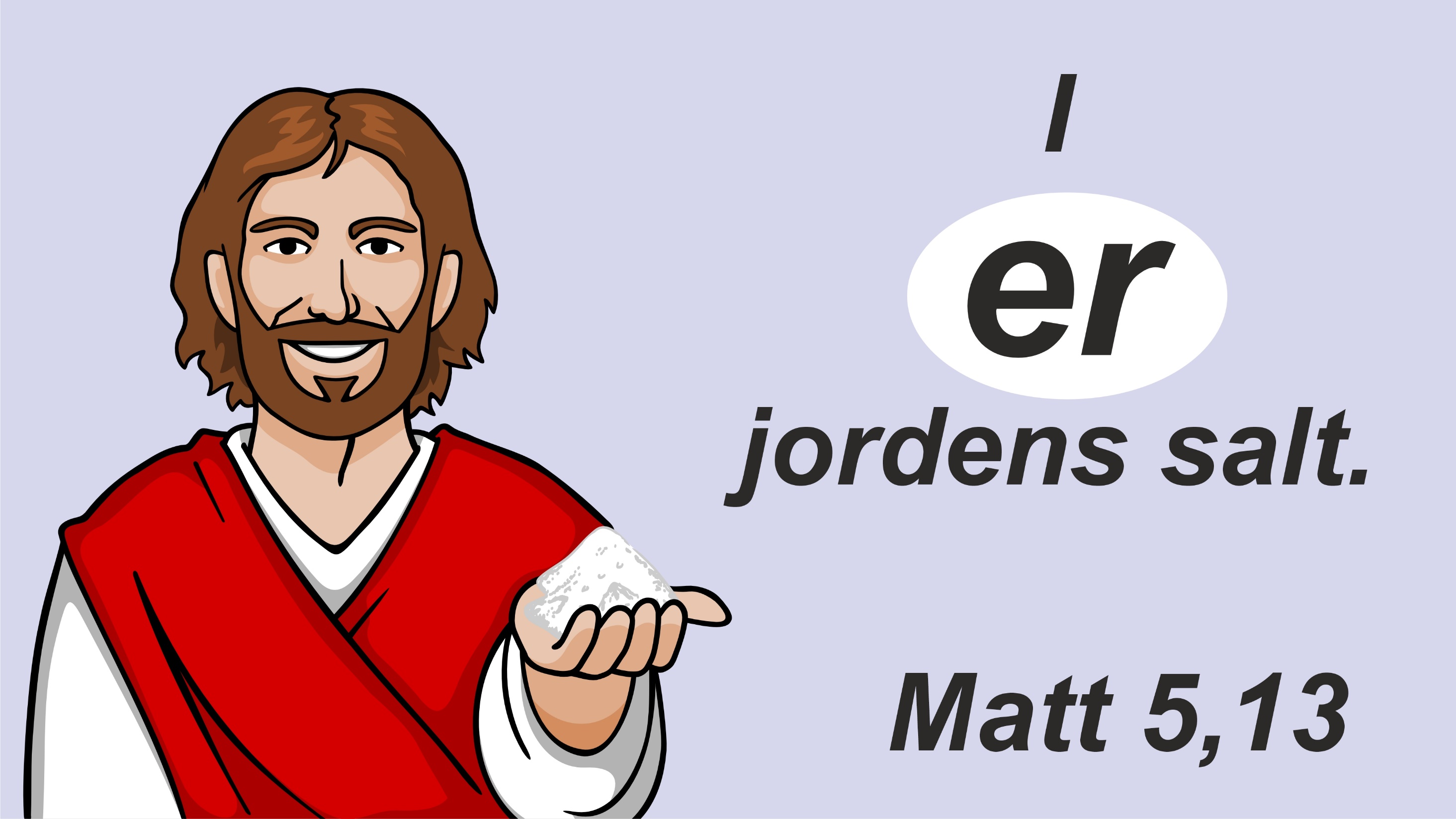 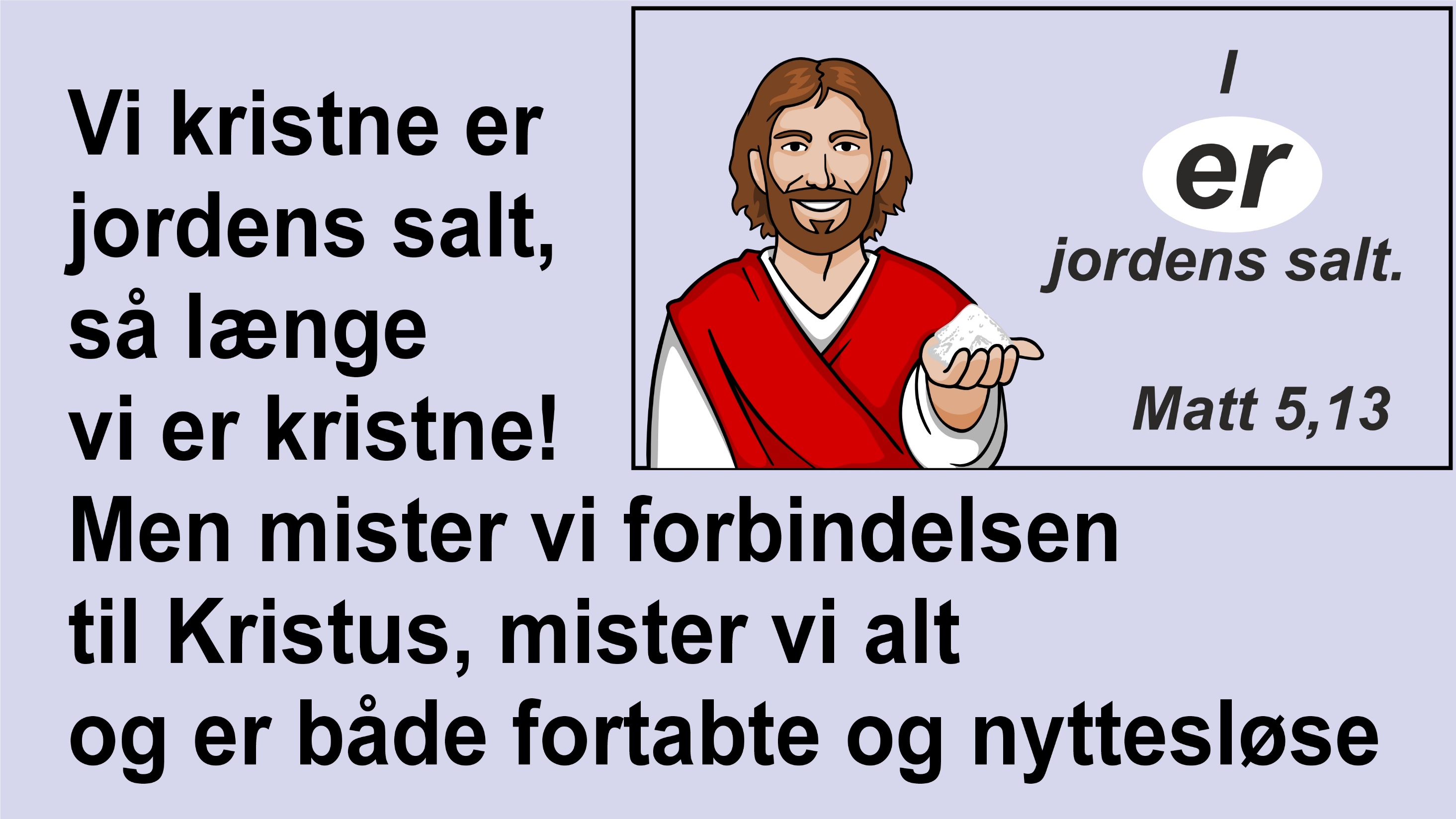 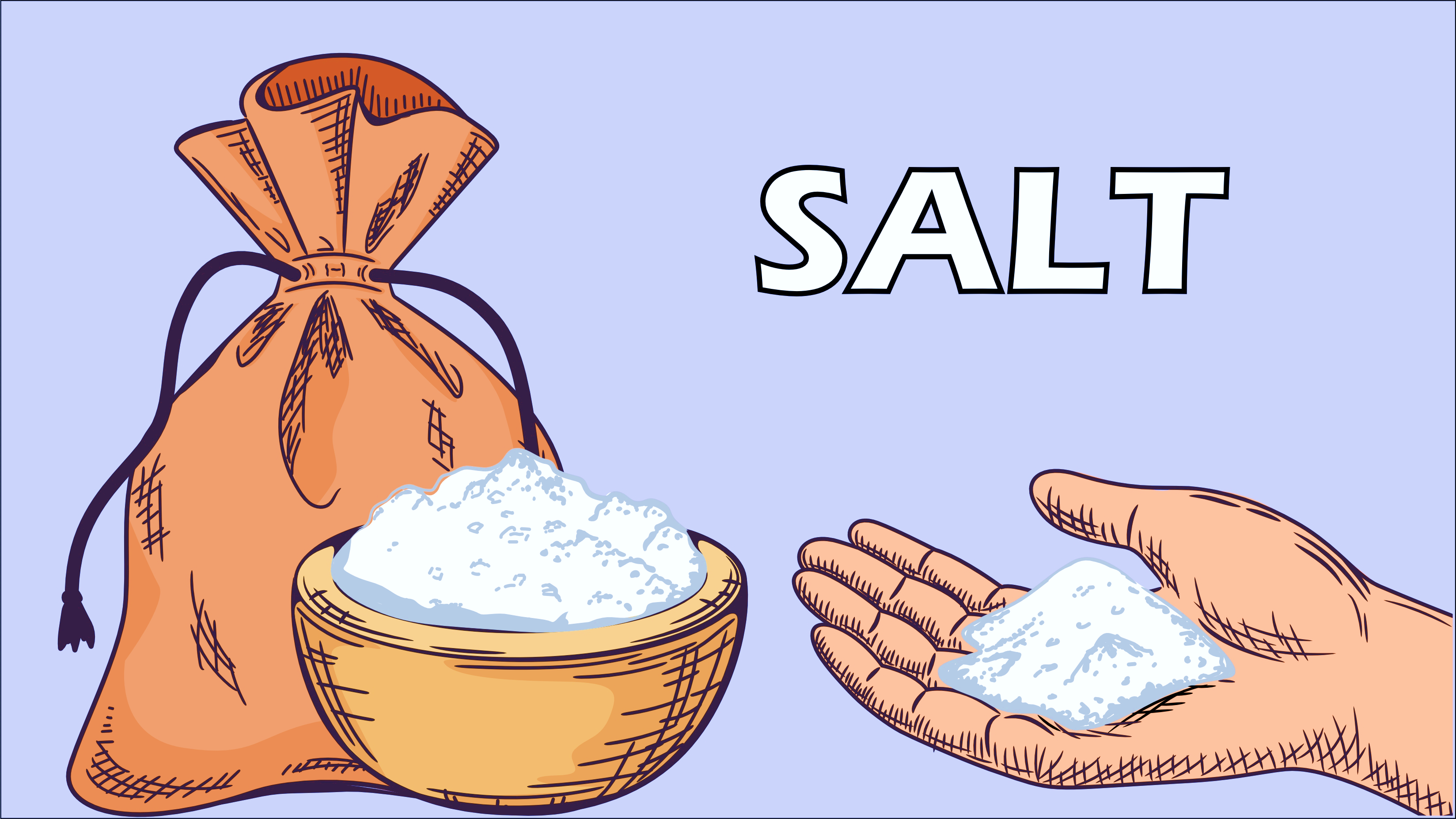 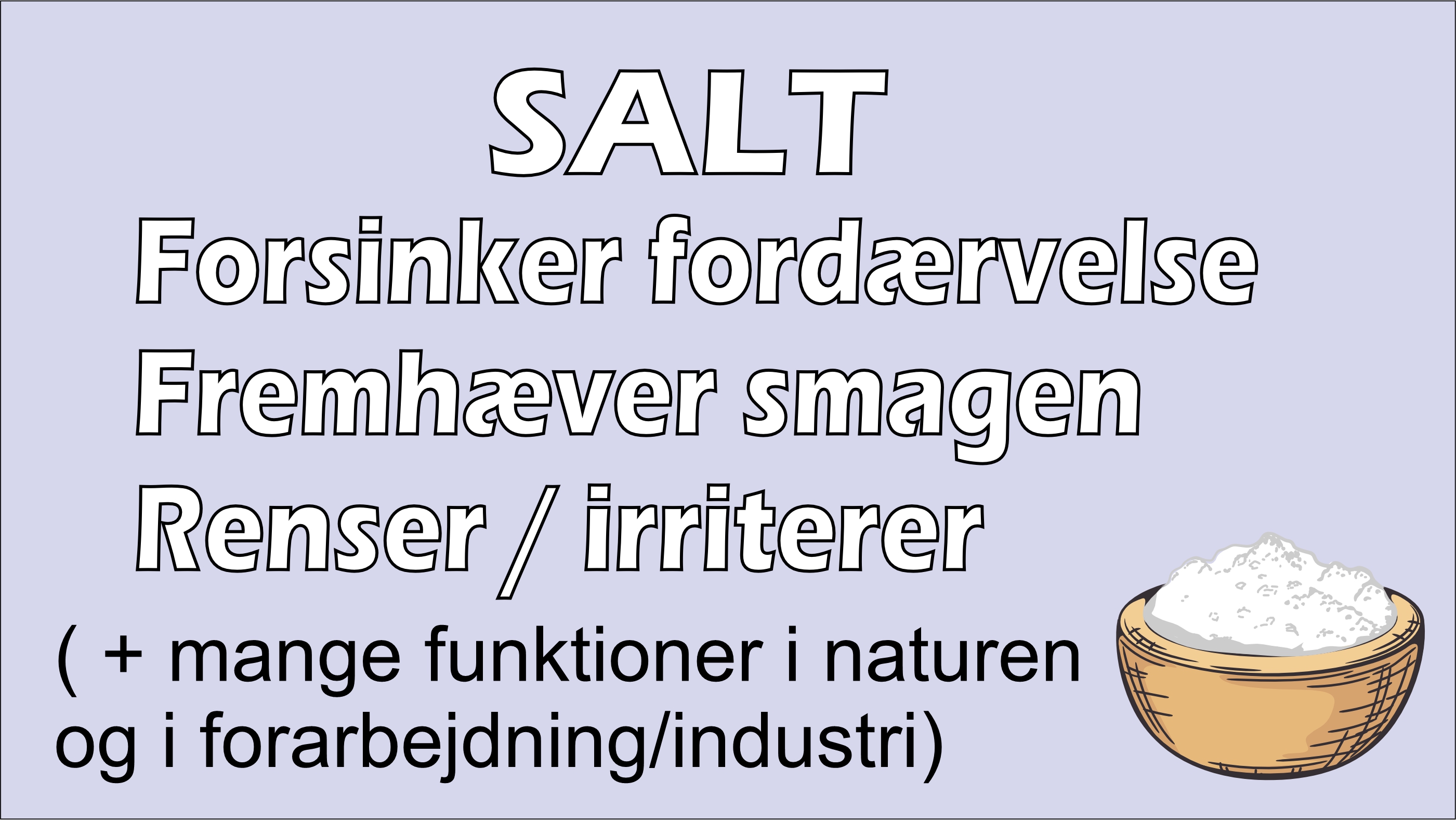 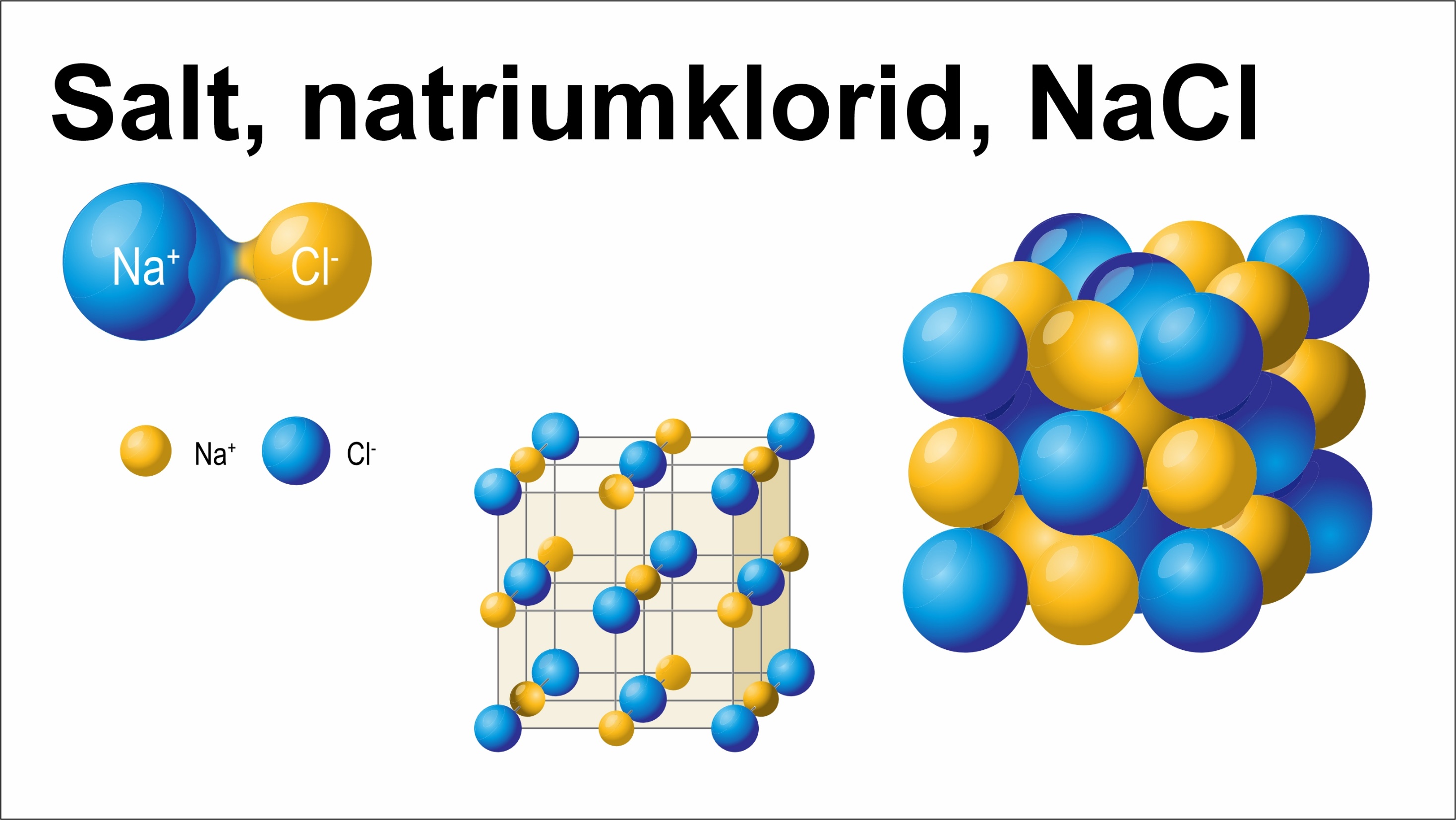 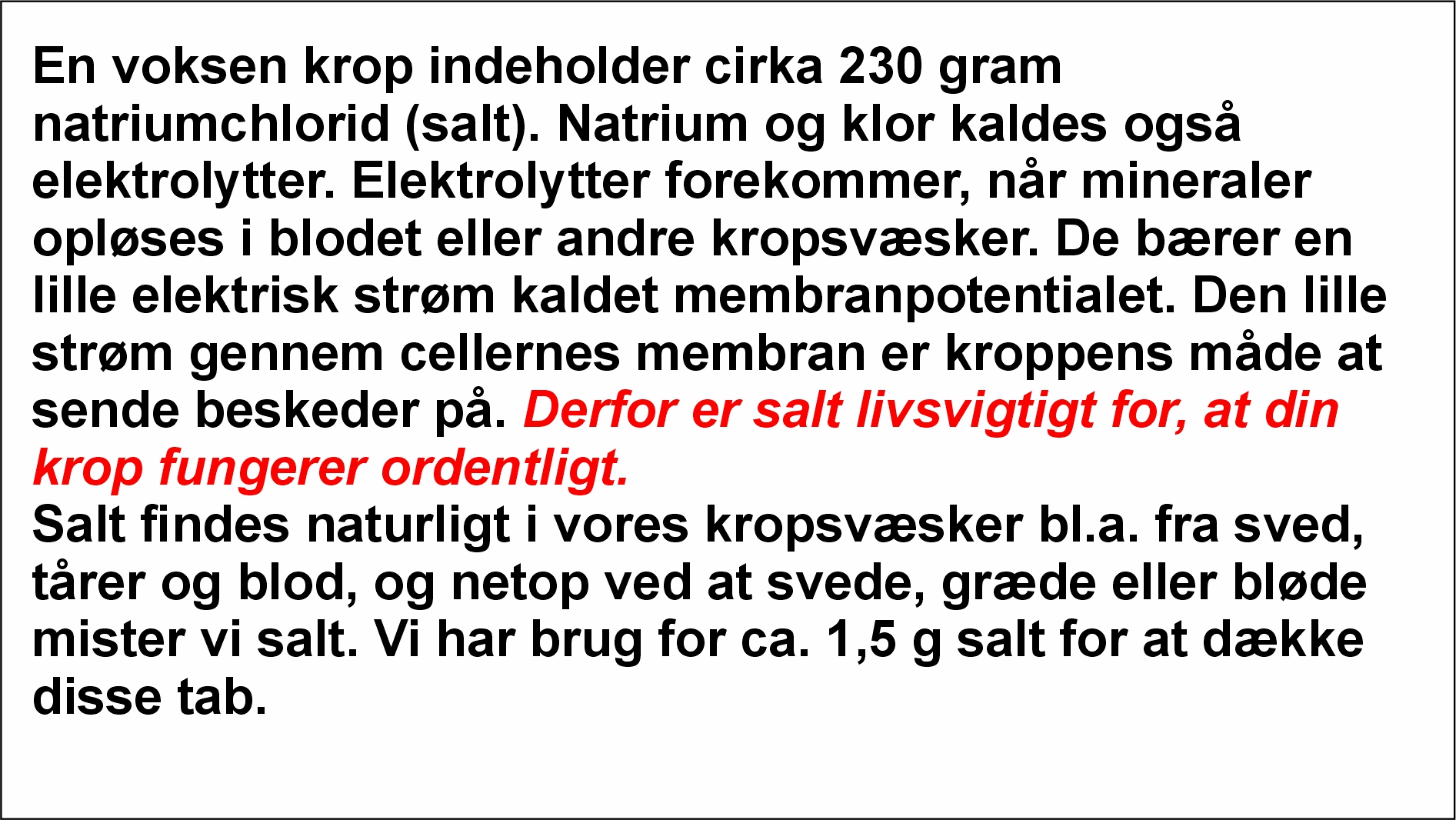 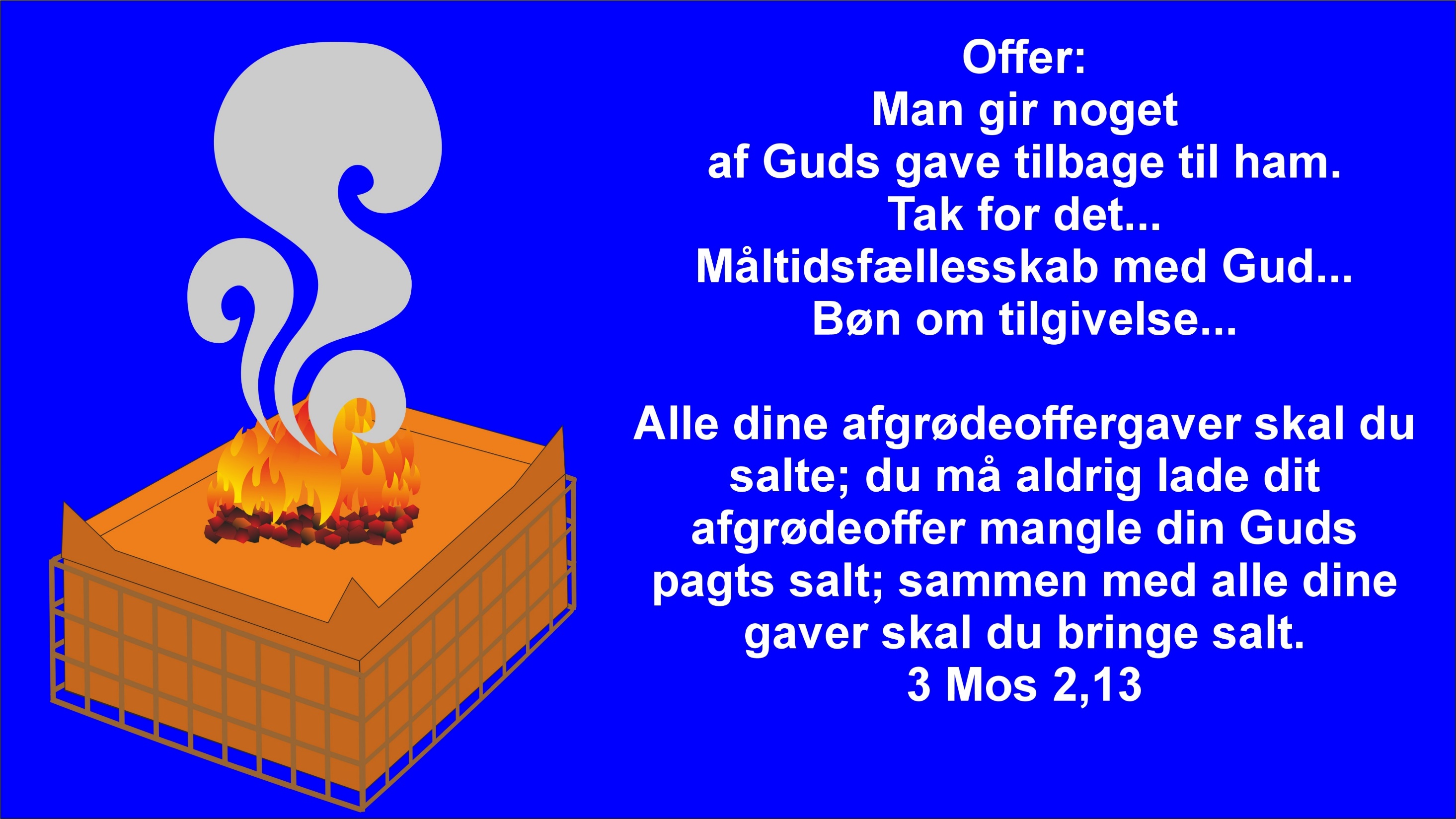 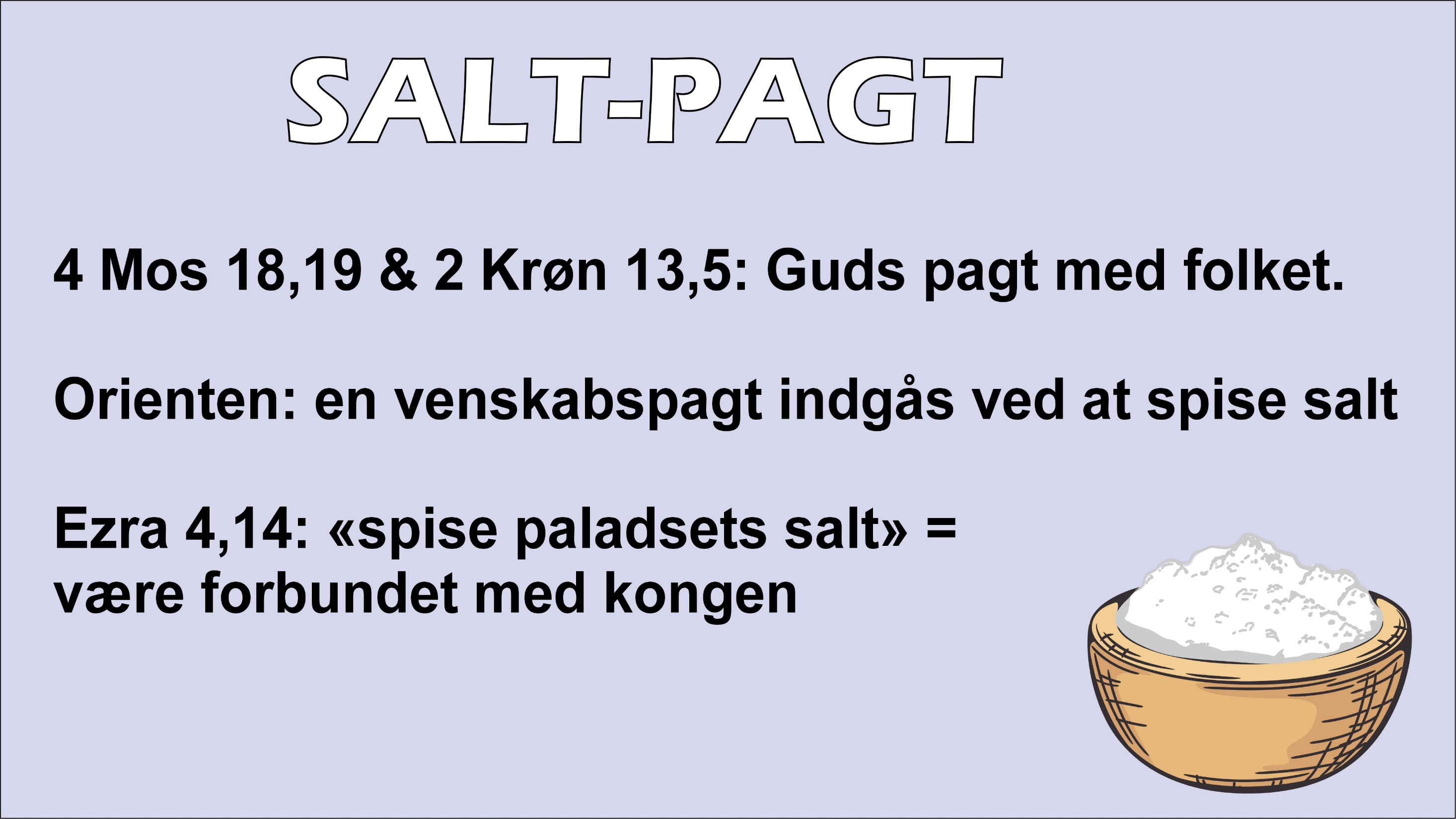 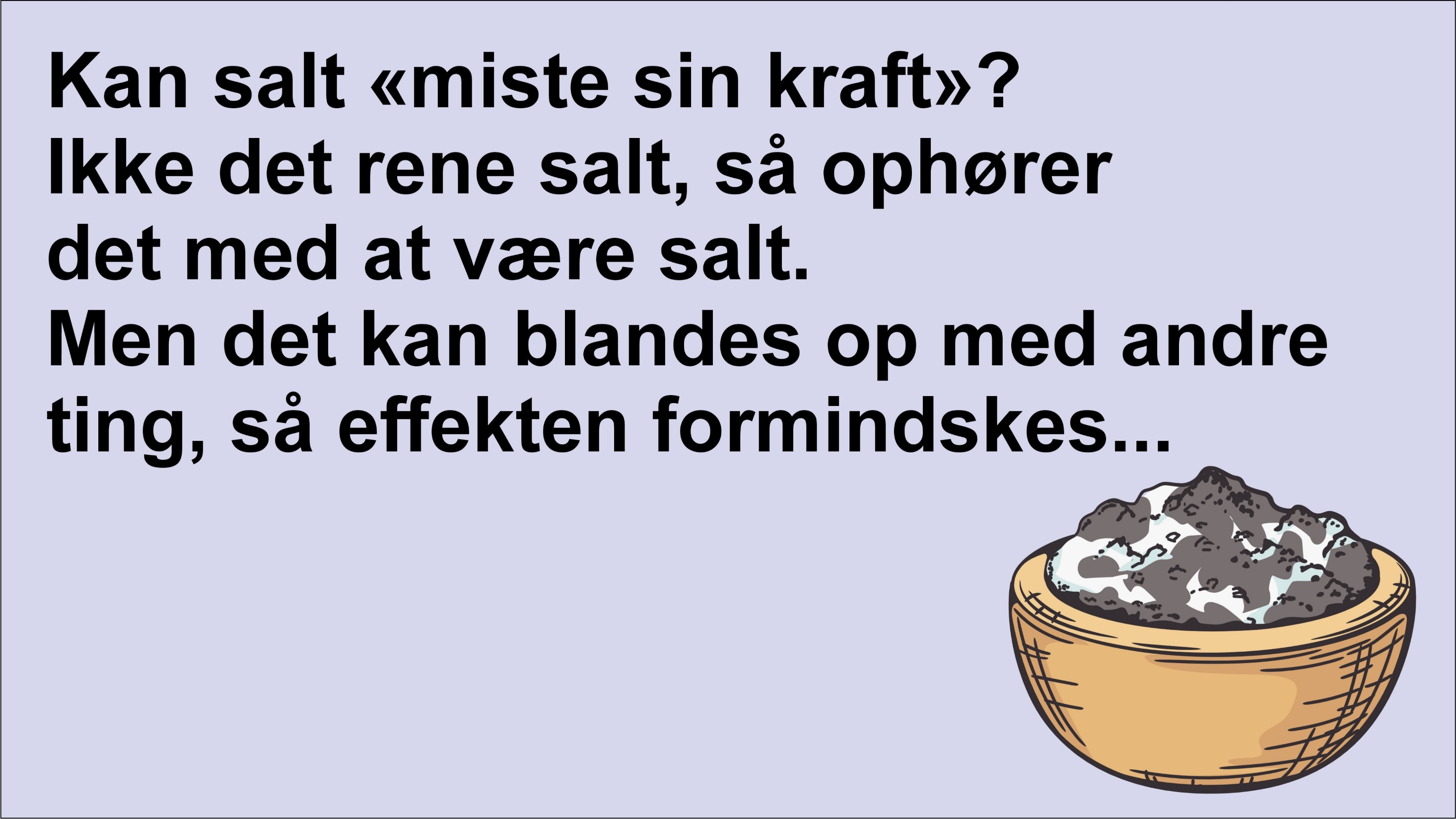 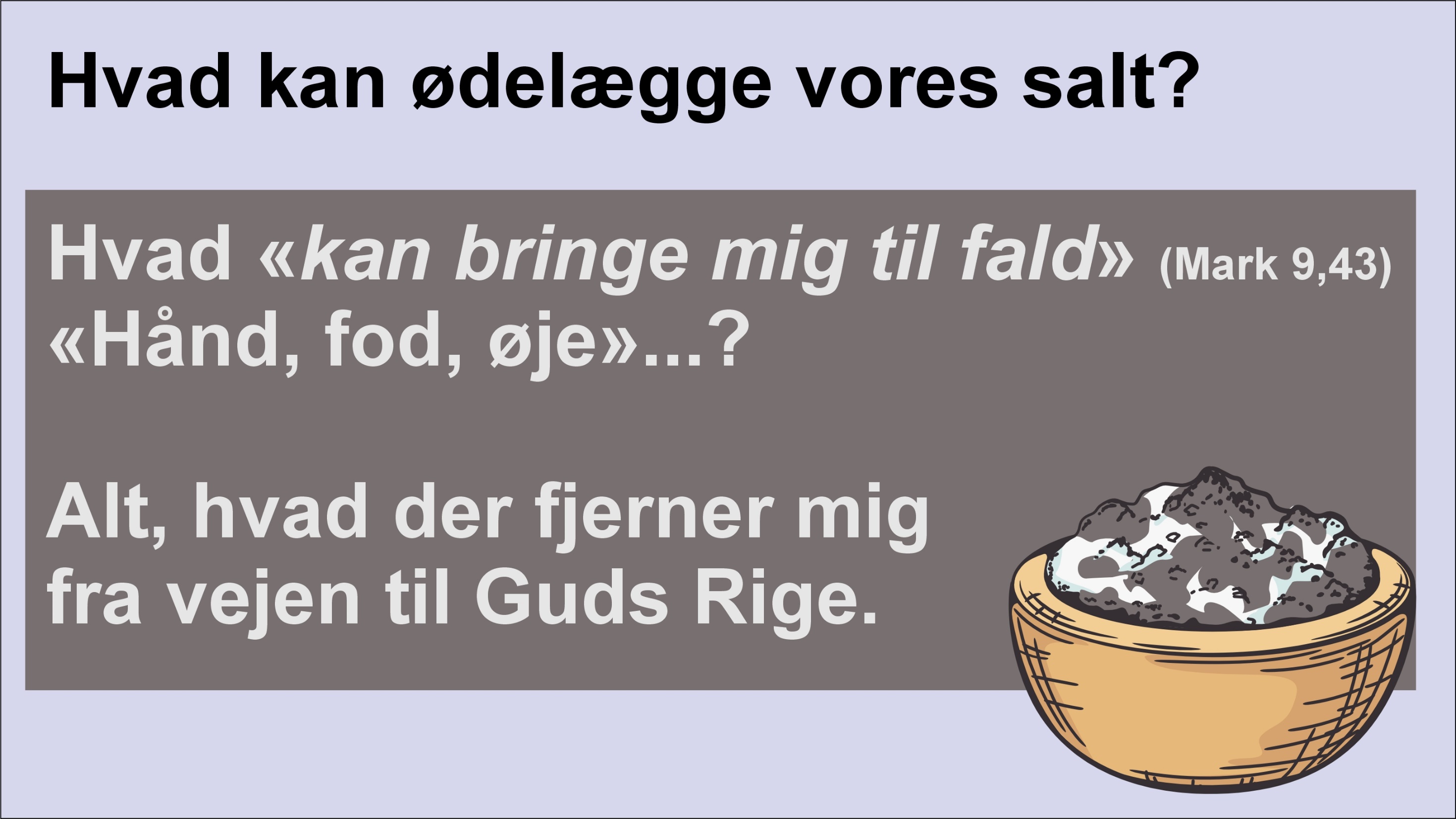 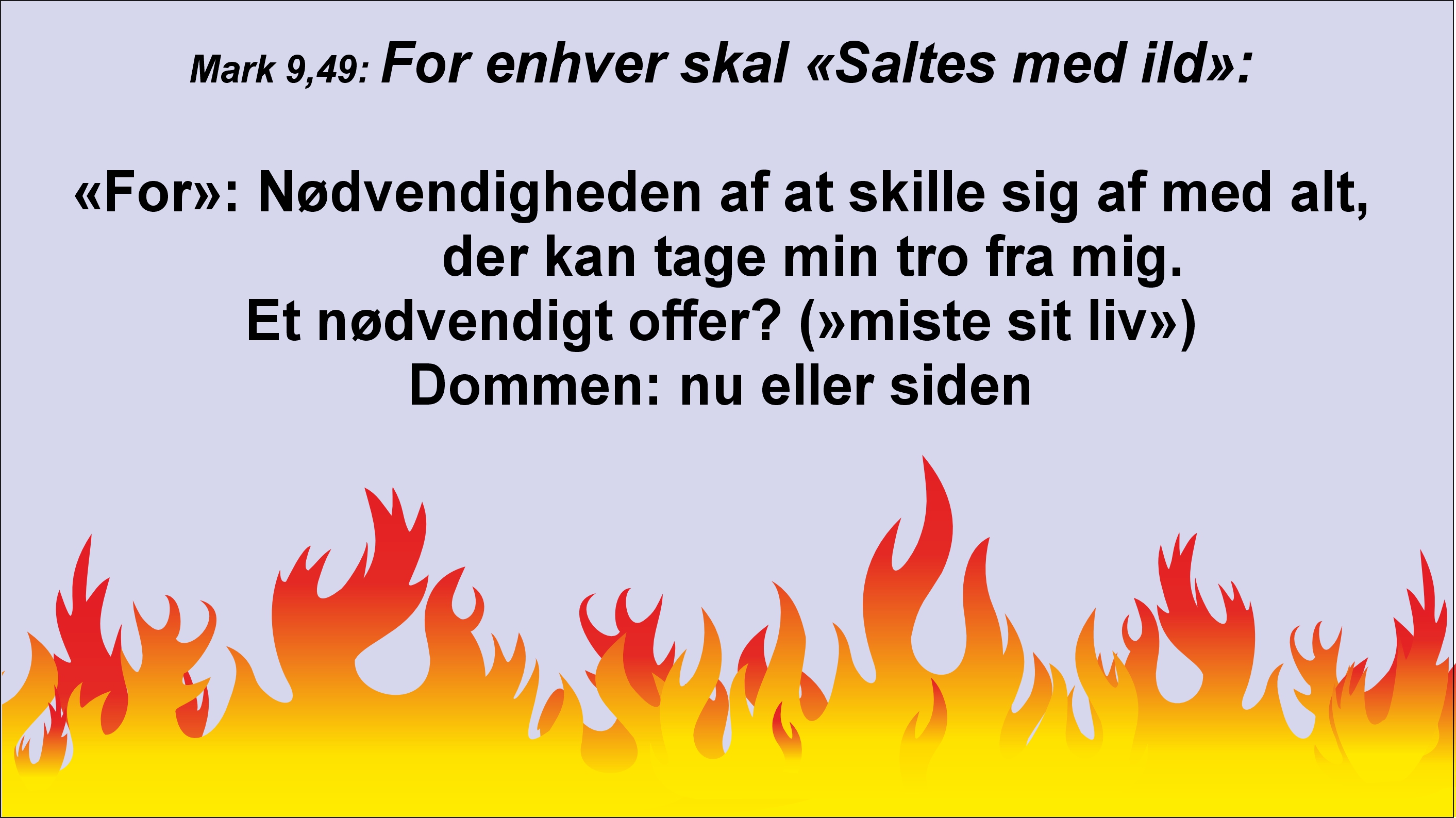 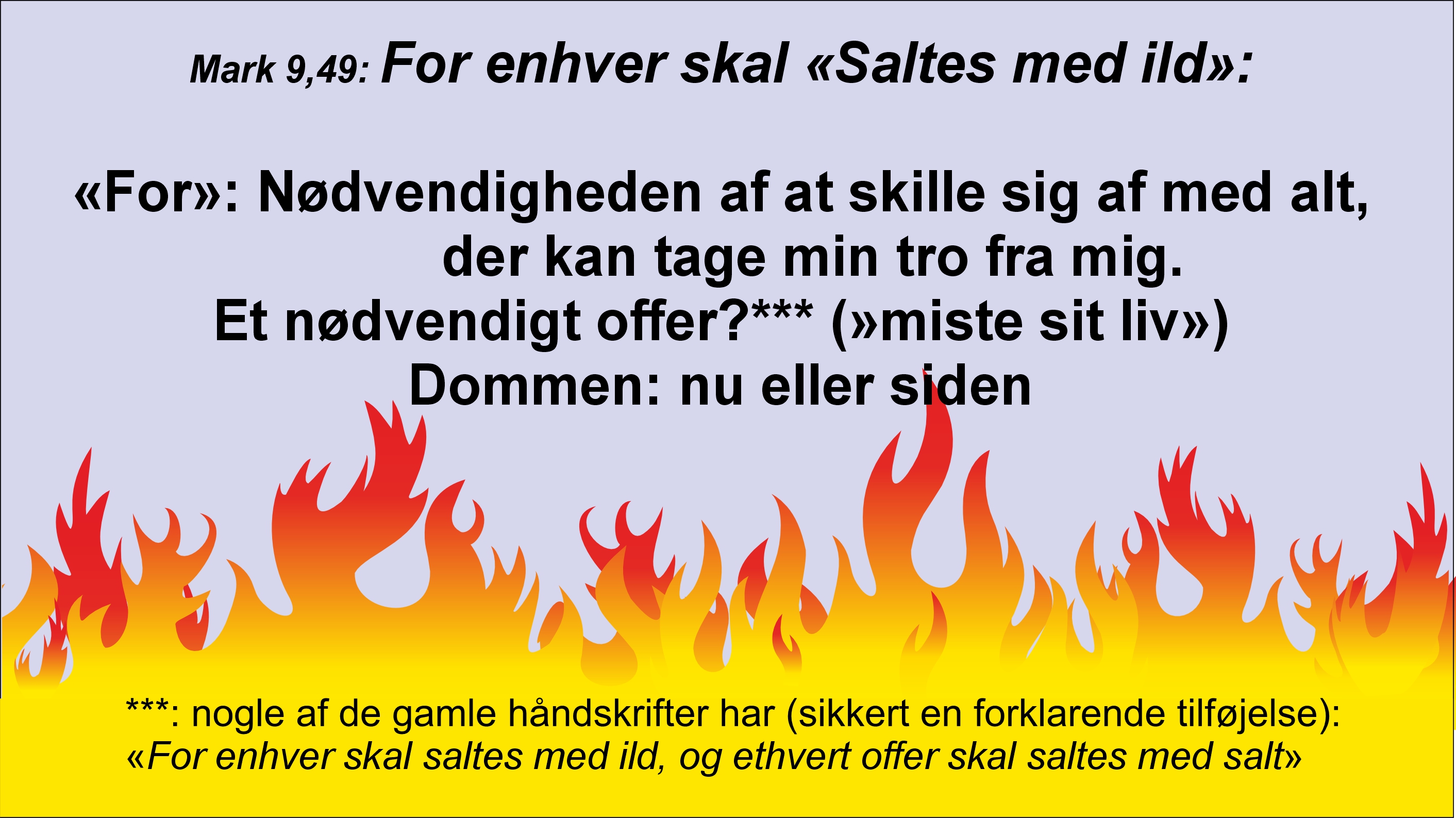 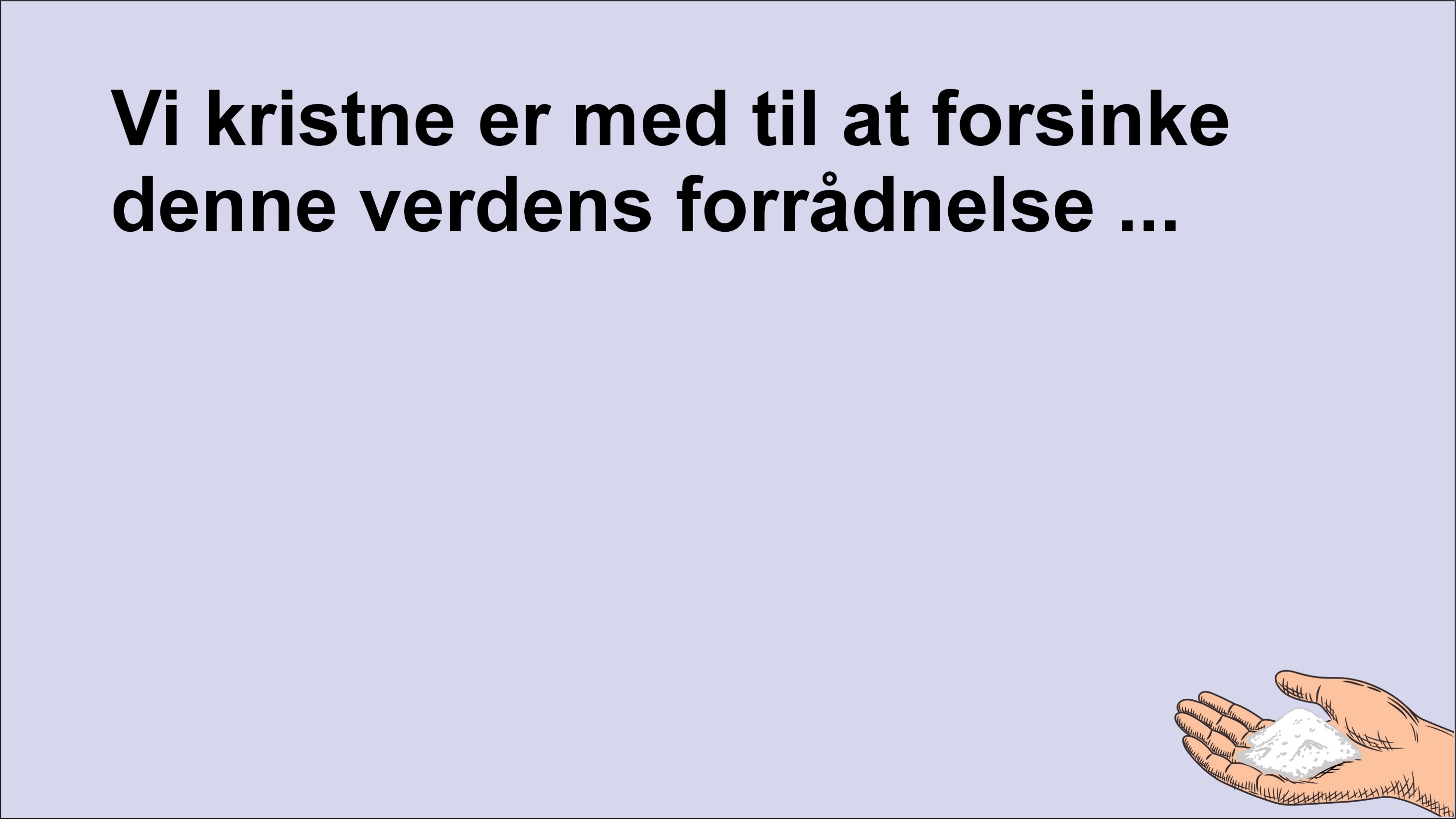 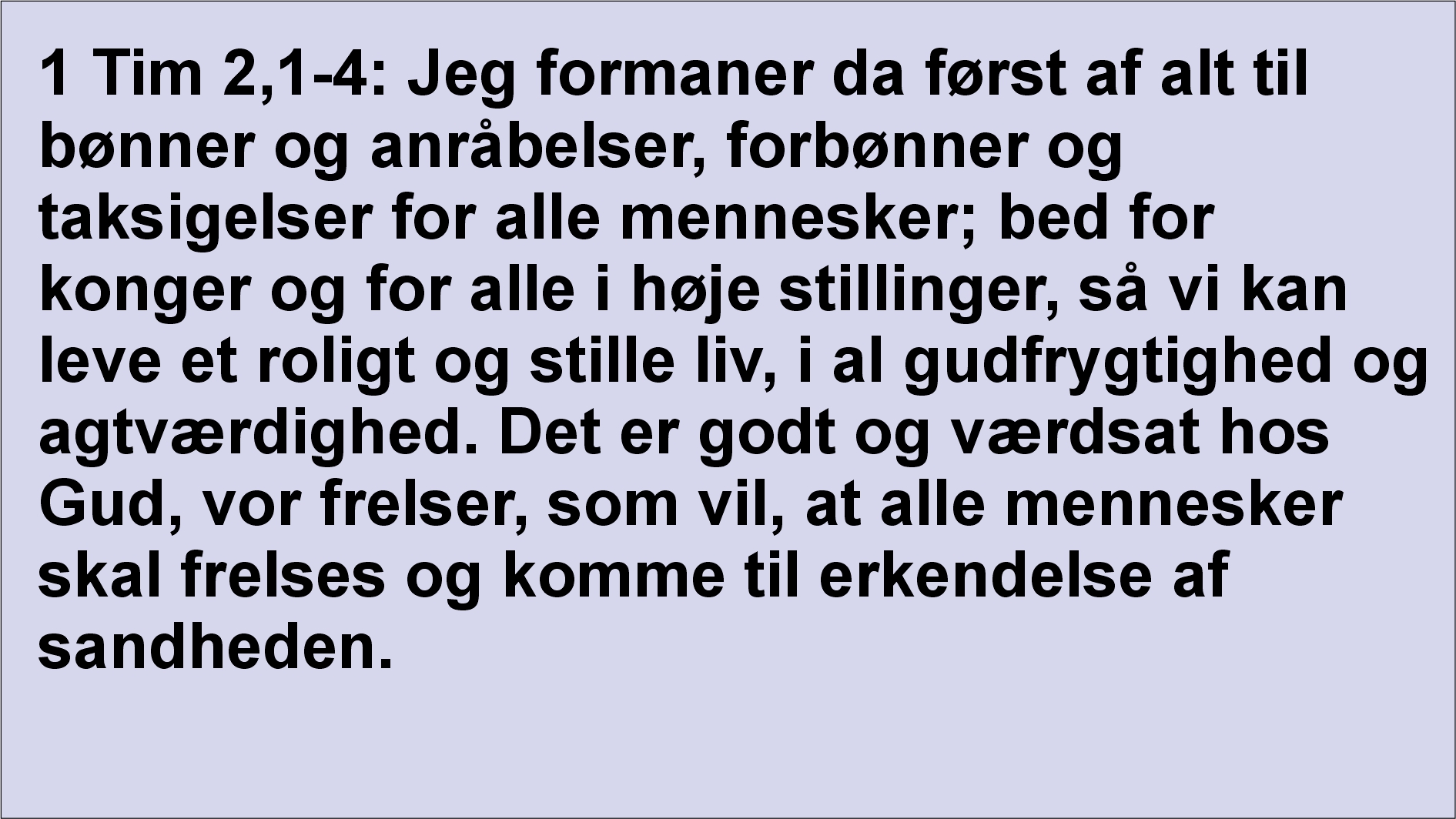 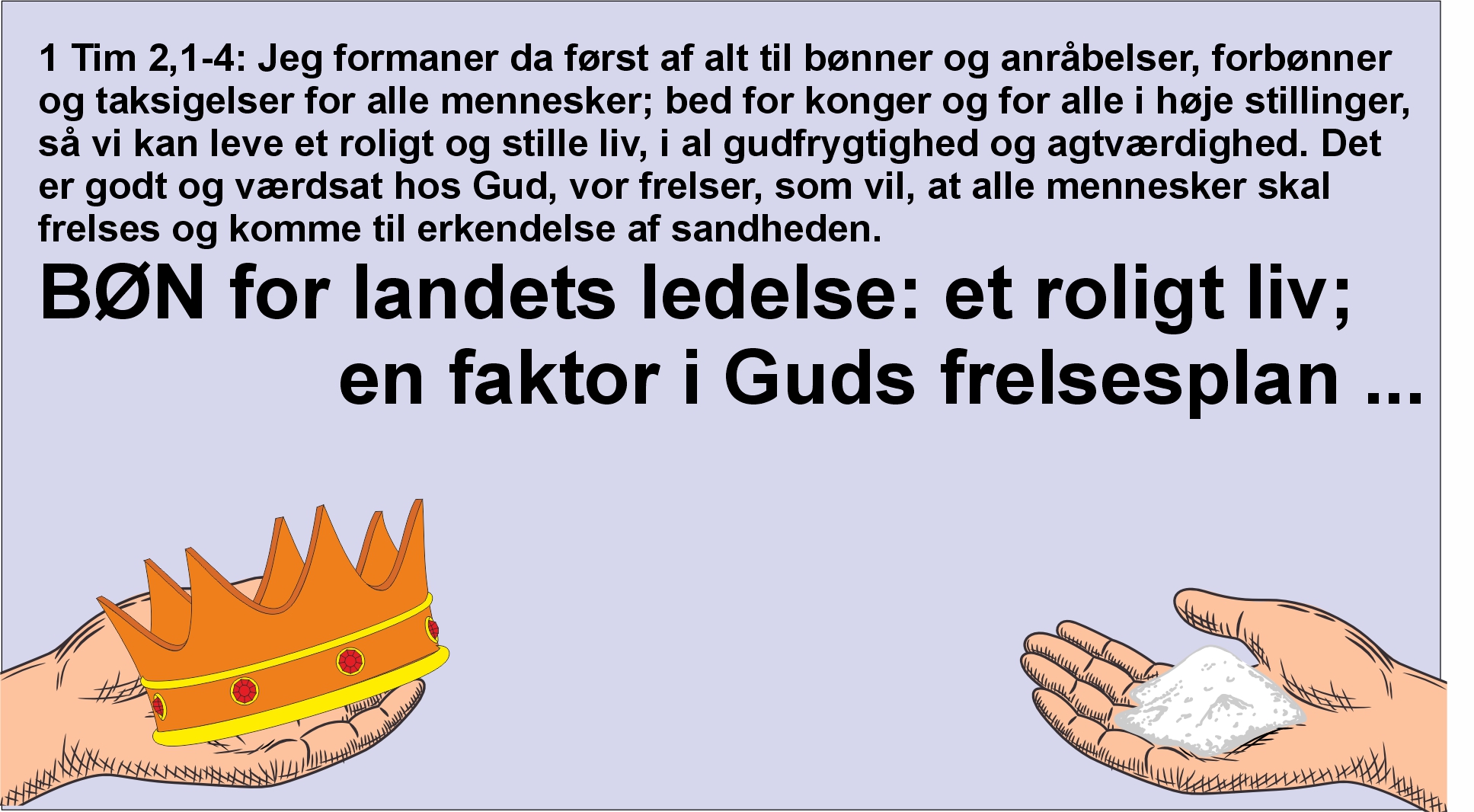 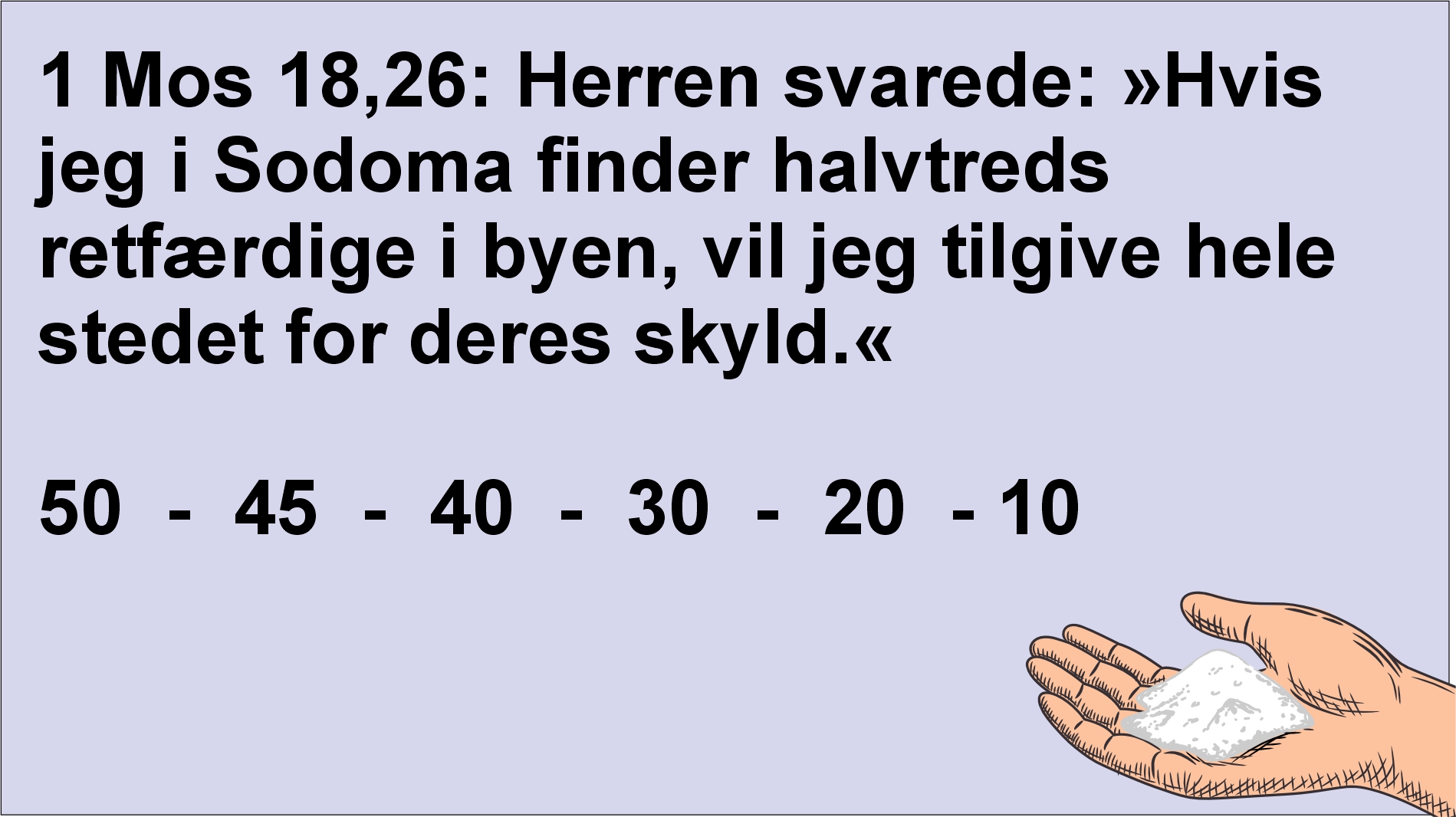 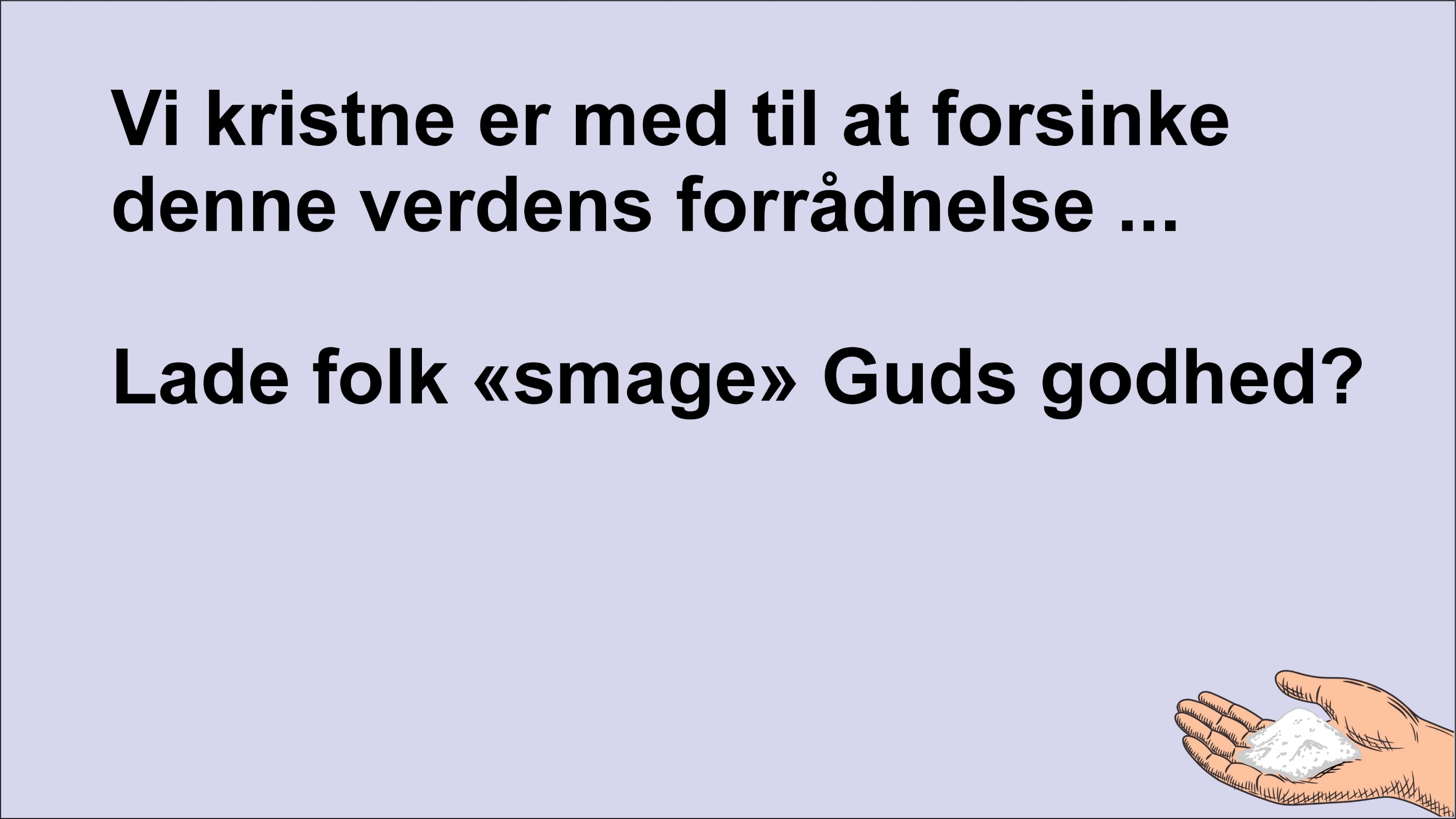 Ligesom en duft af Gud? 2 Kor 2,14
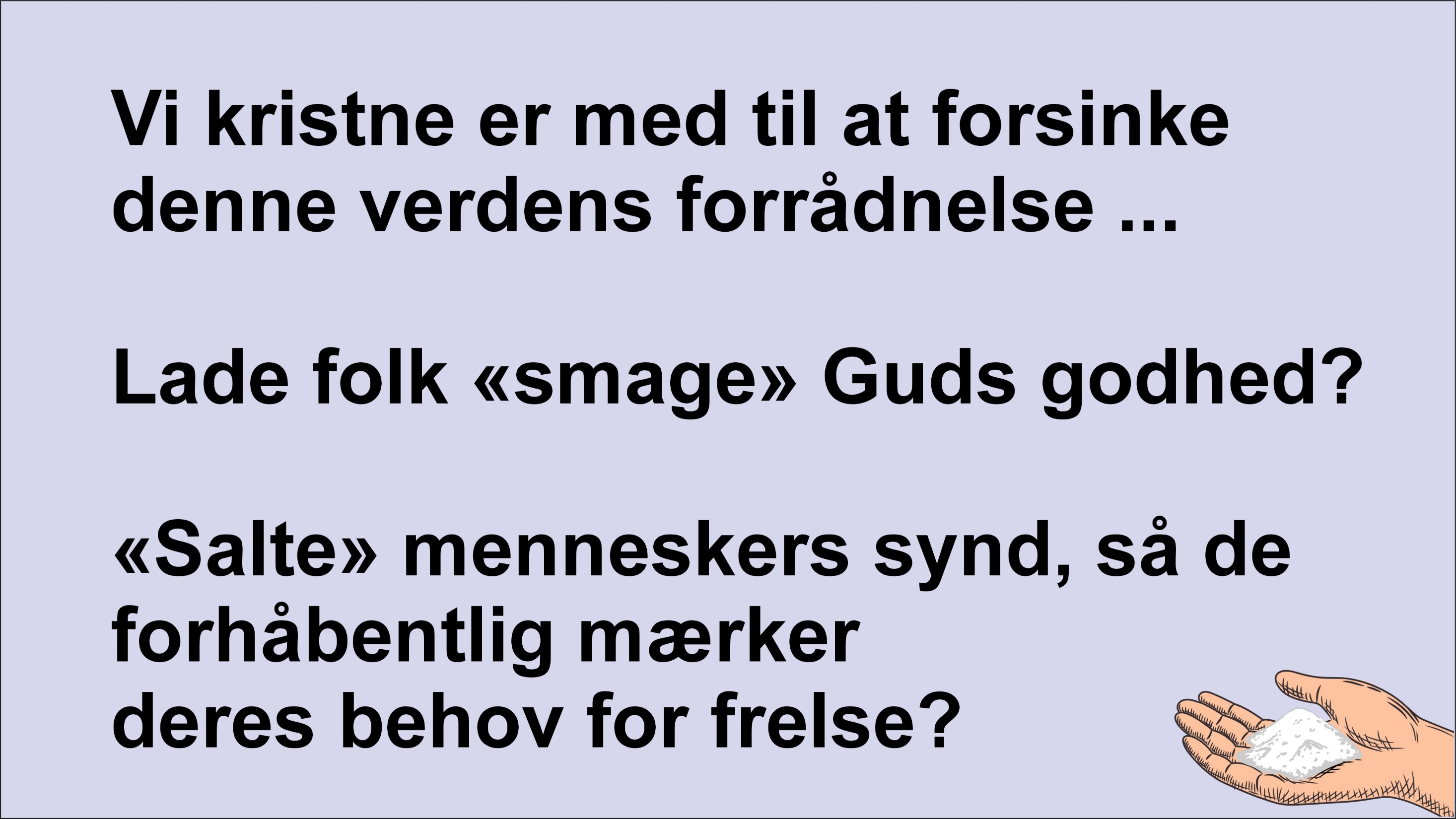 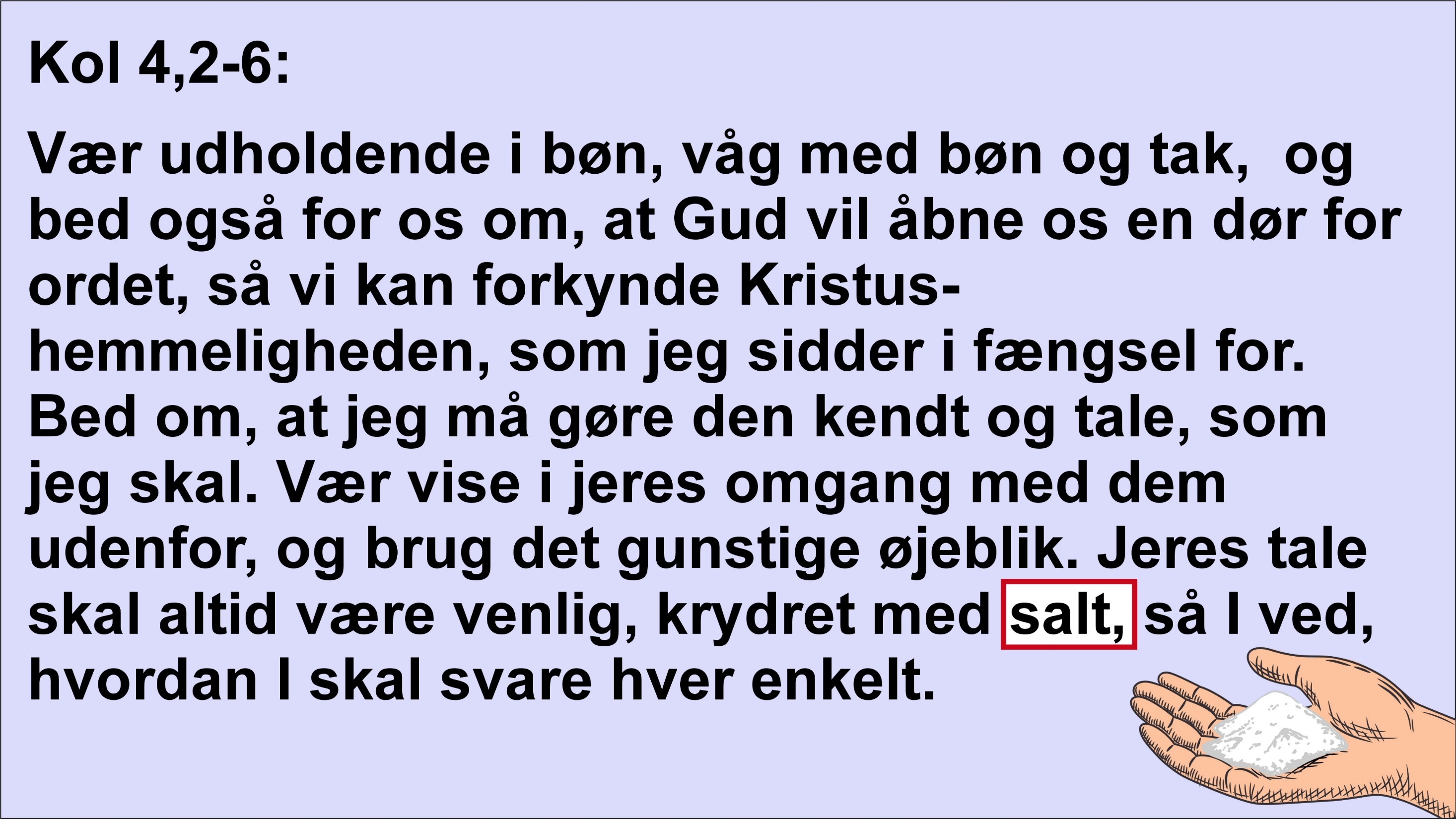 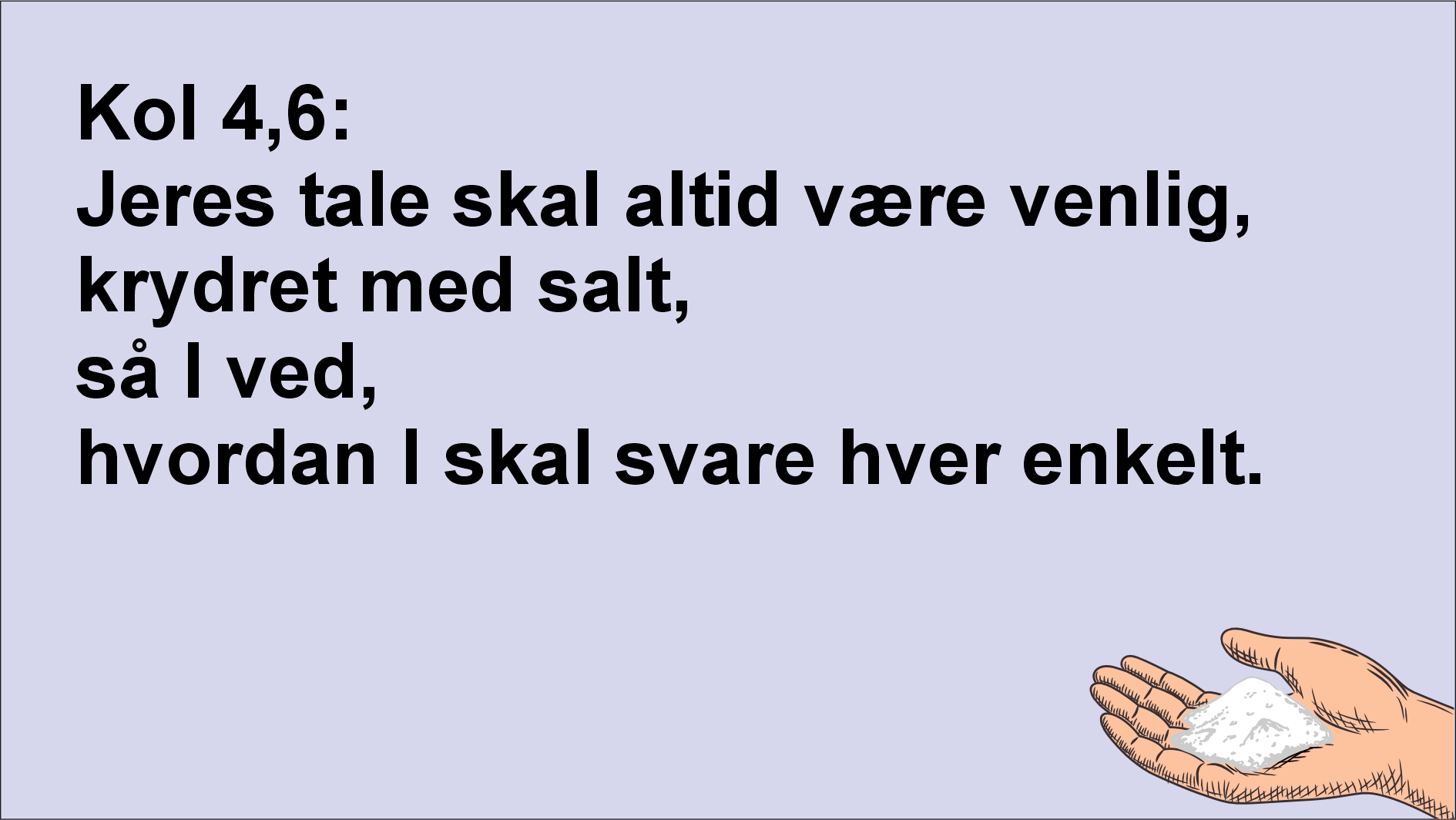 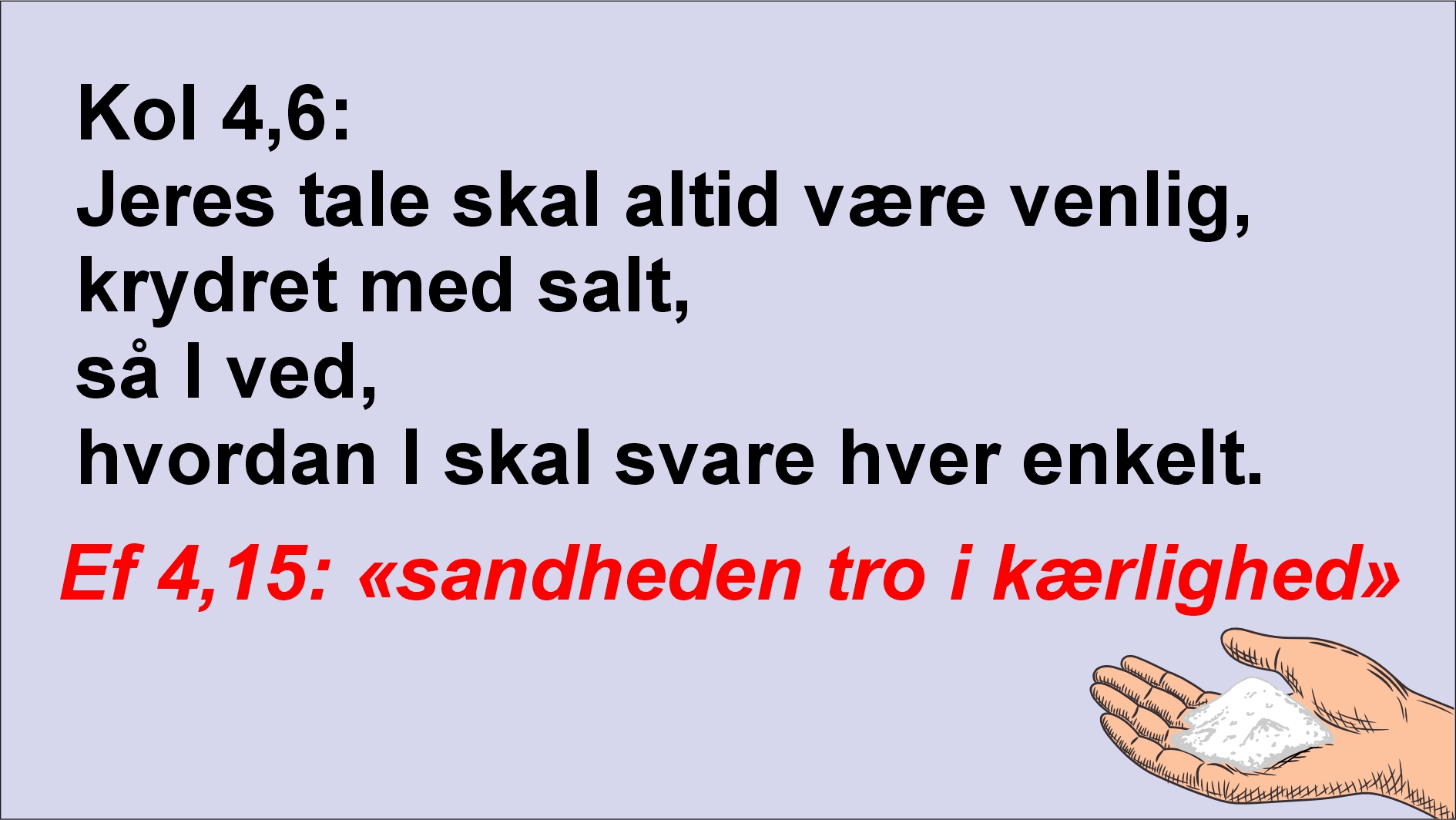 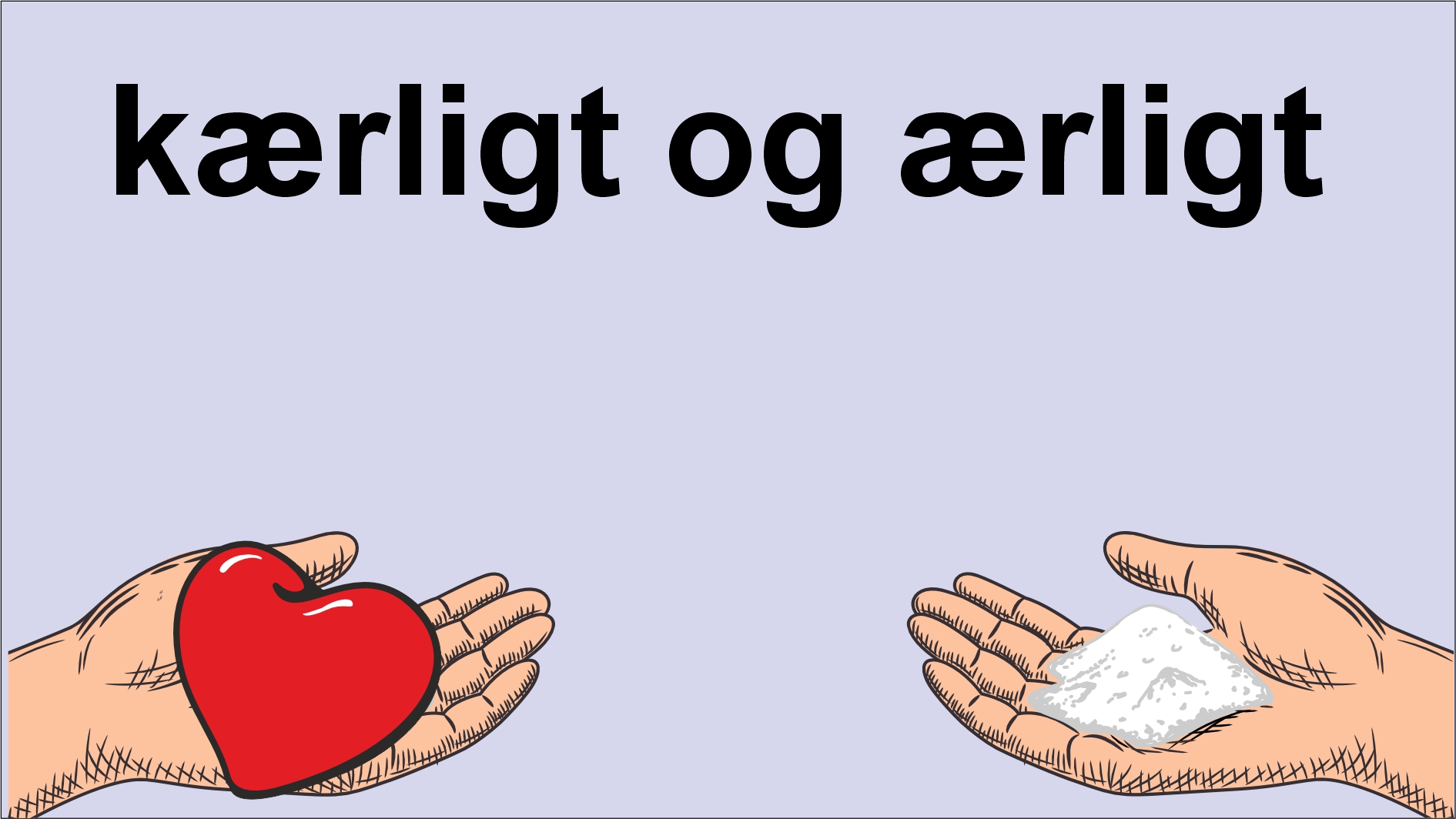 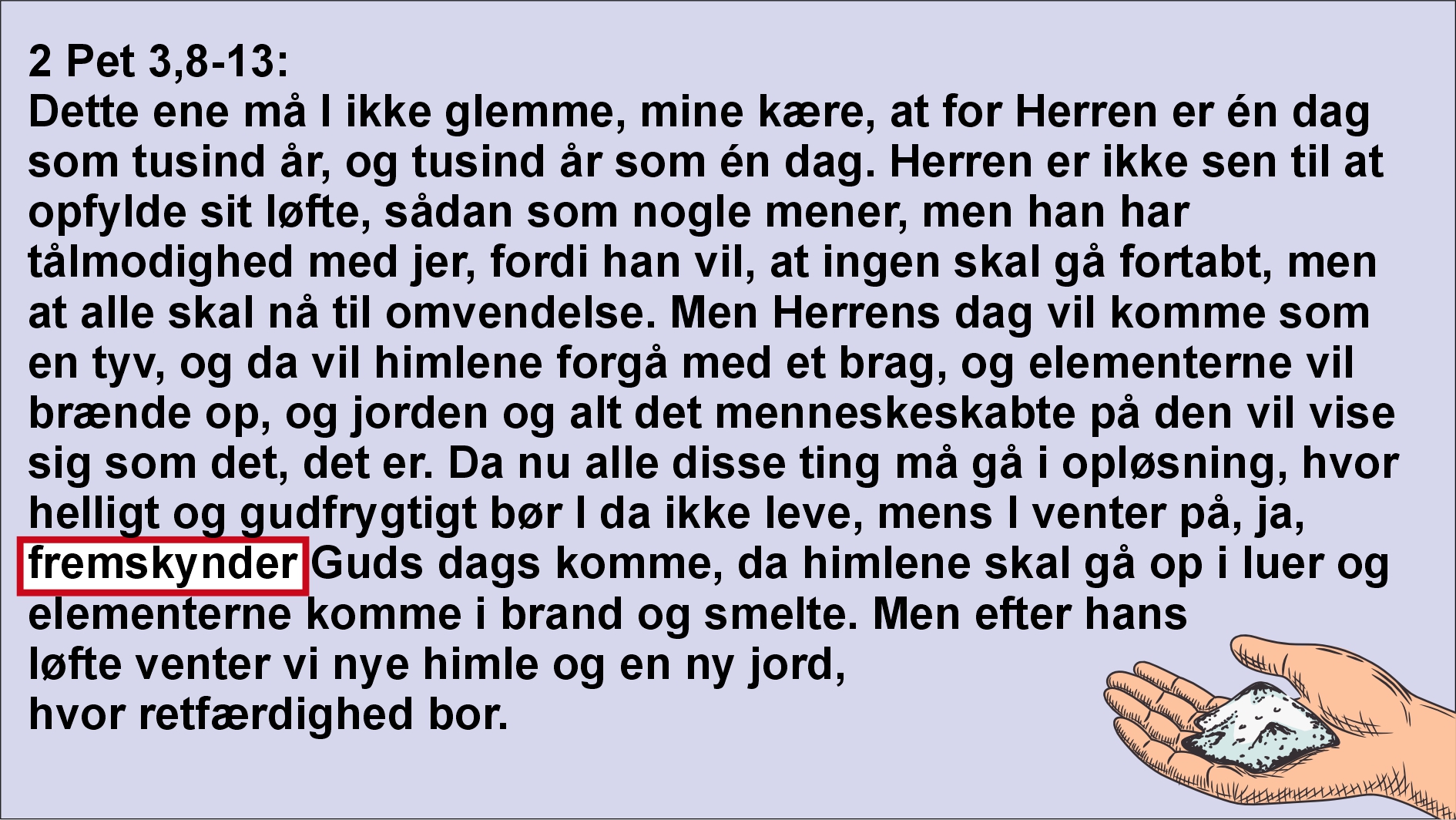 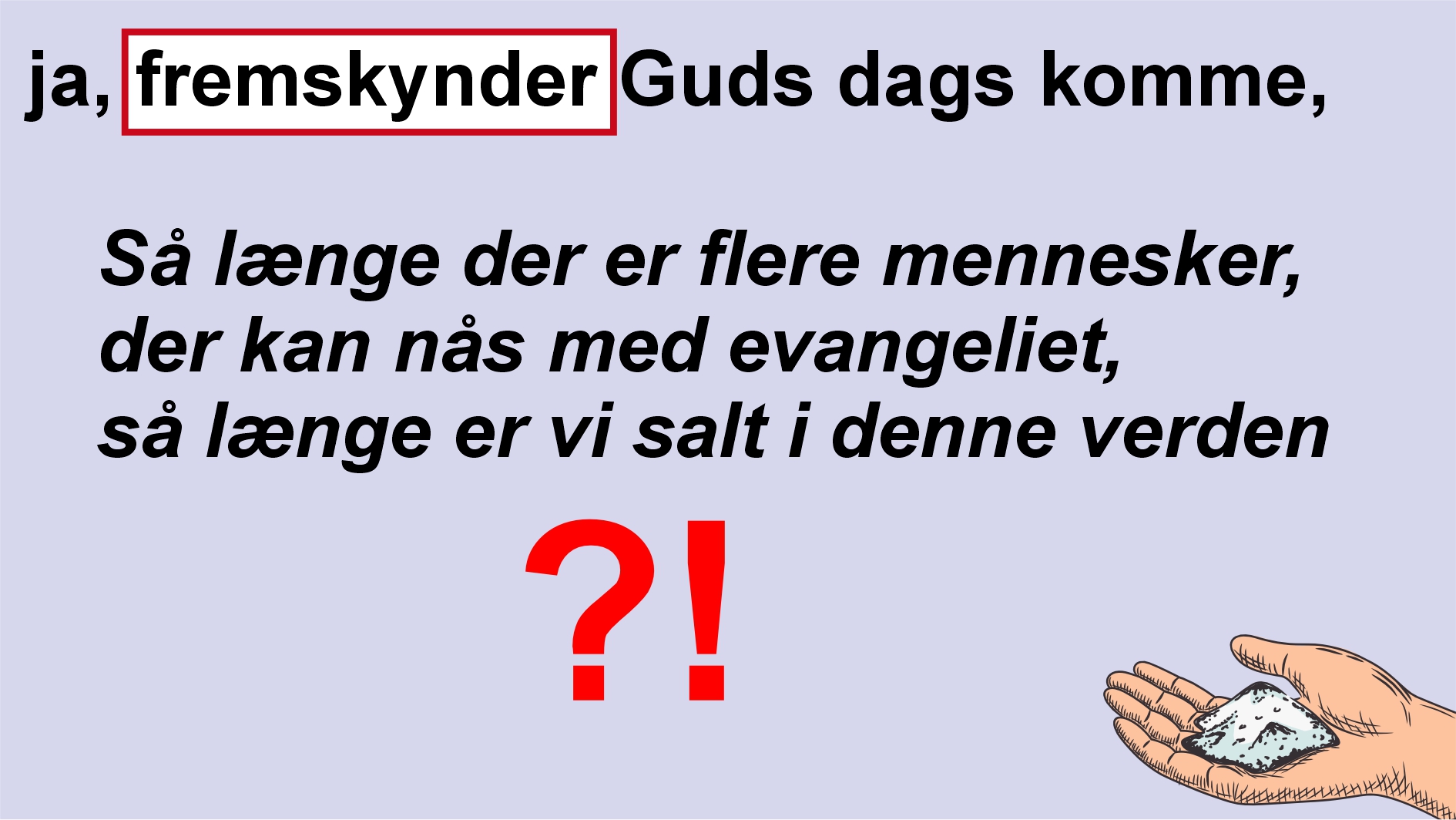 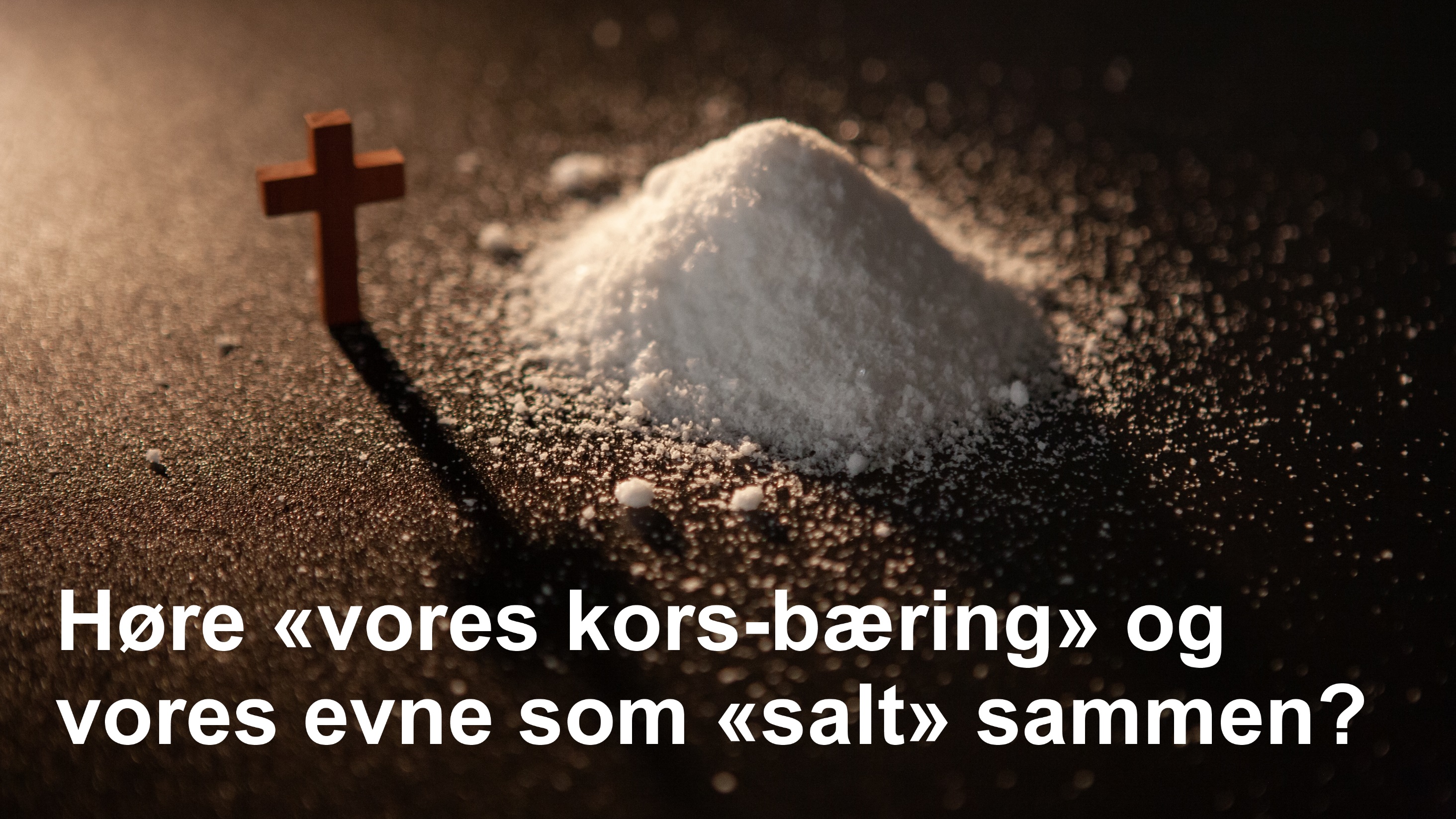 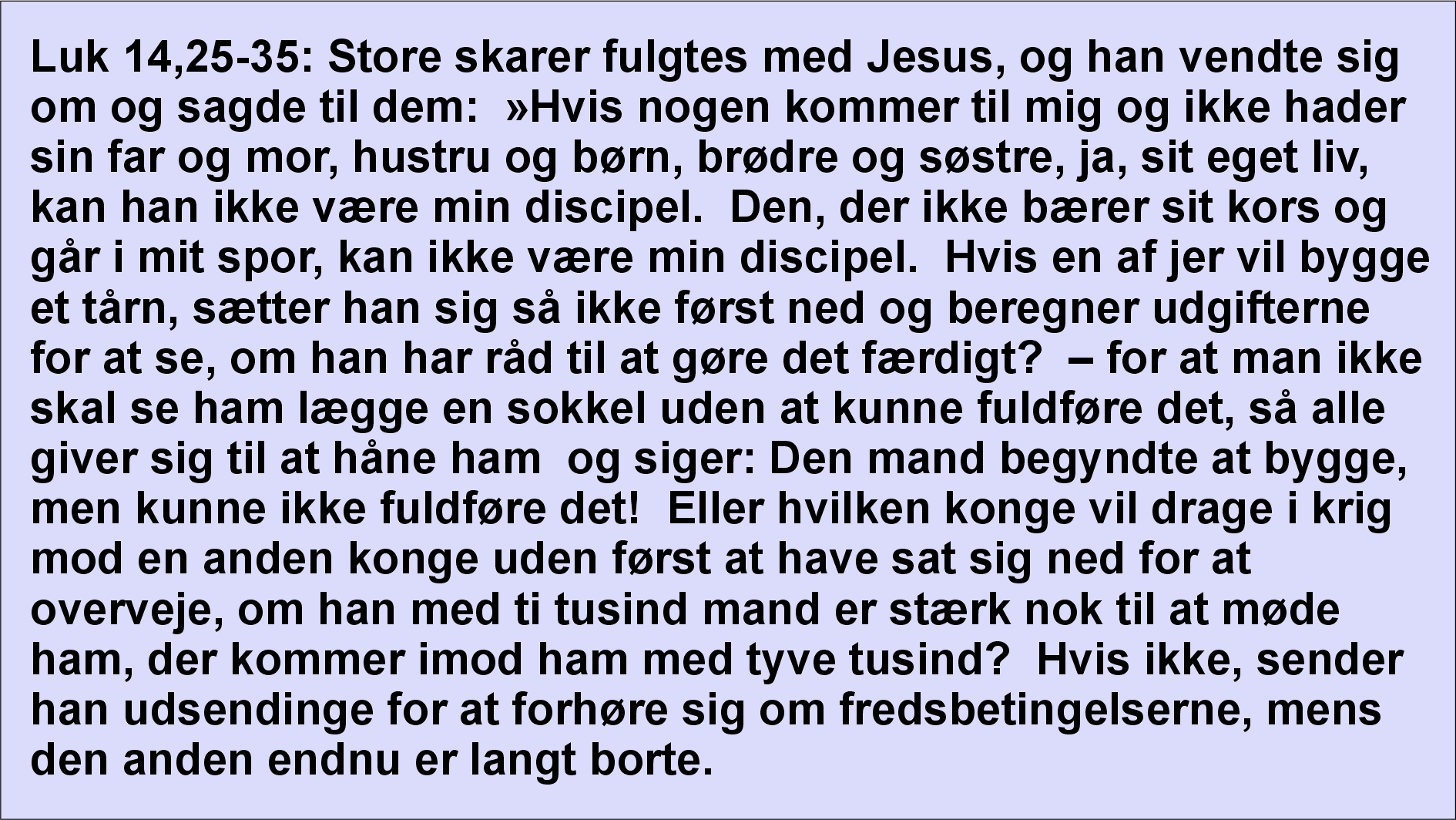 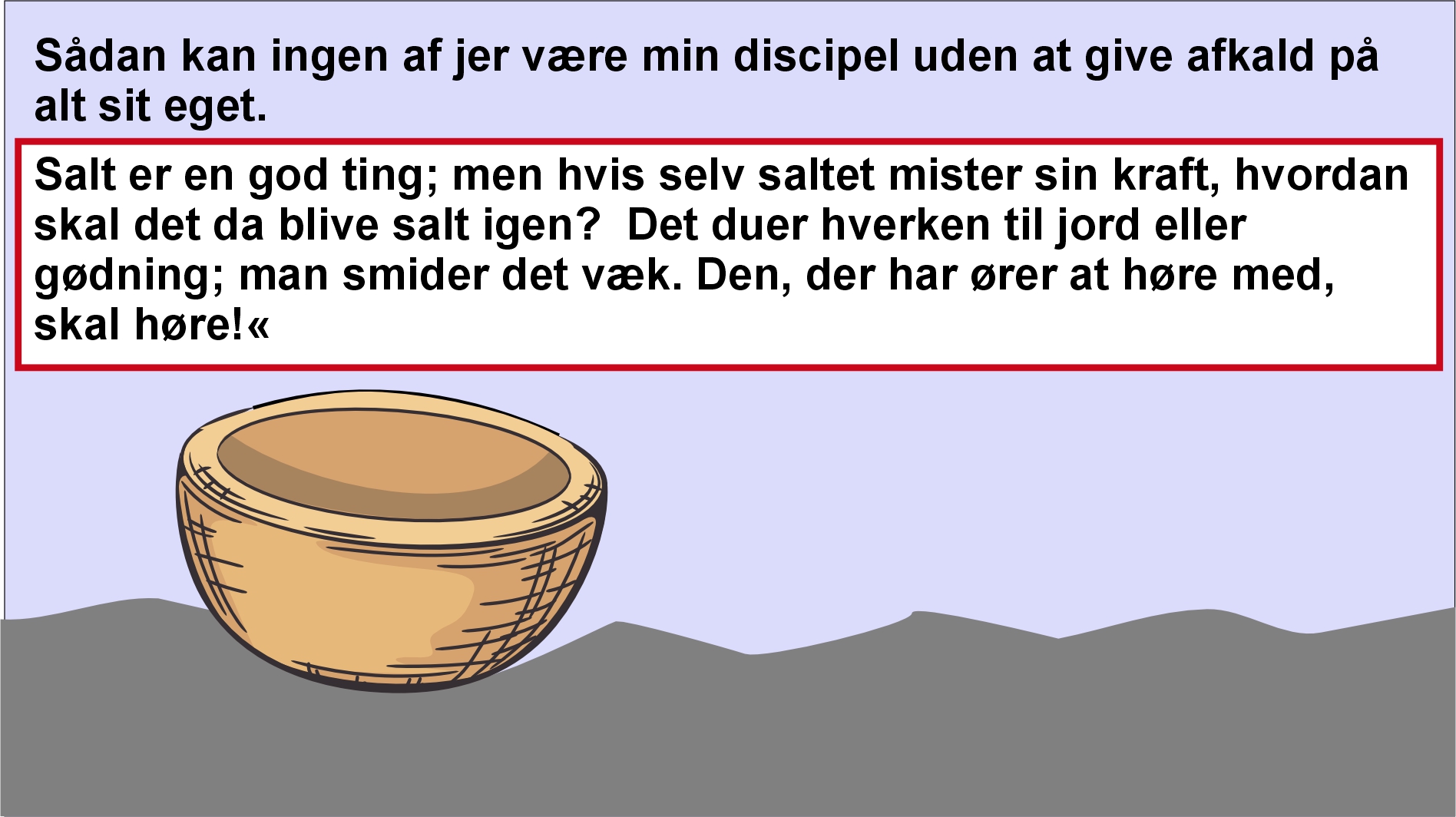 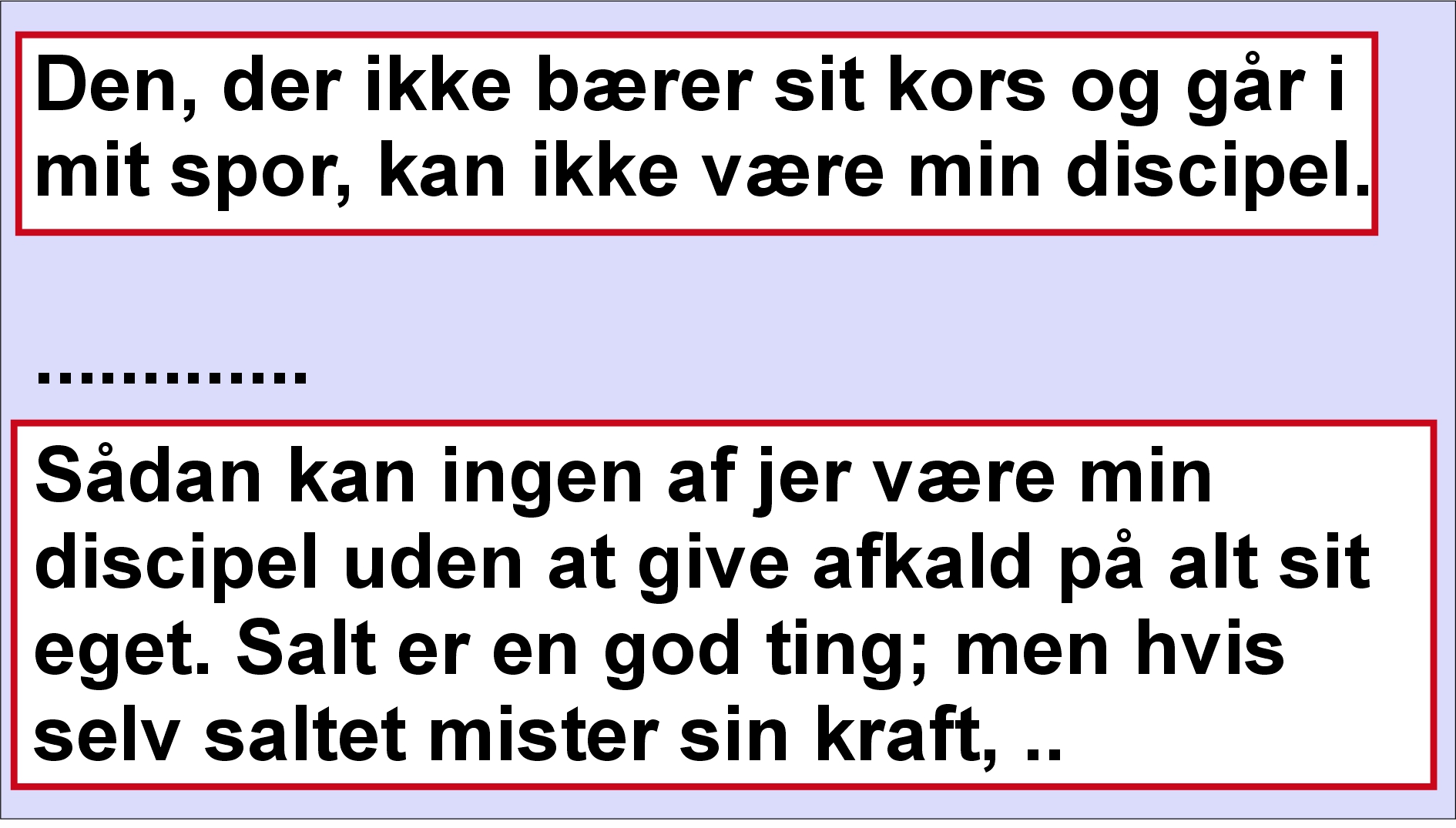 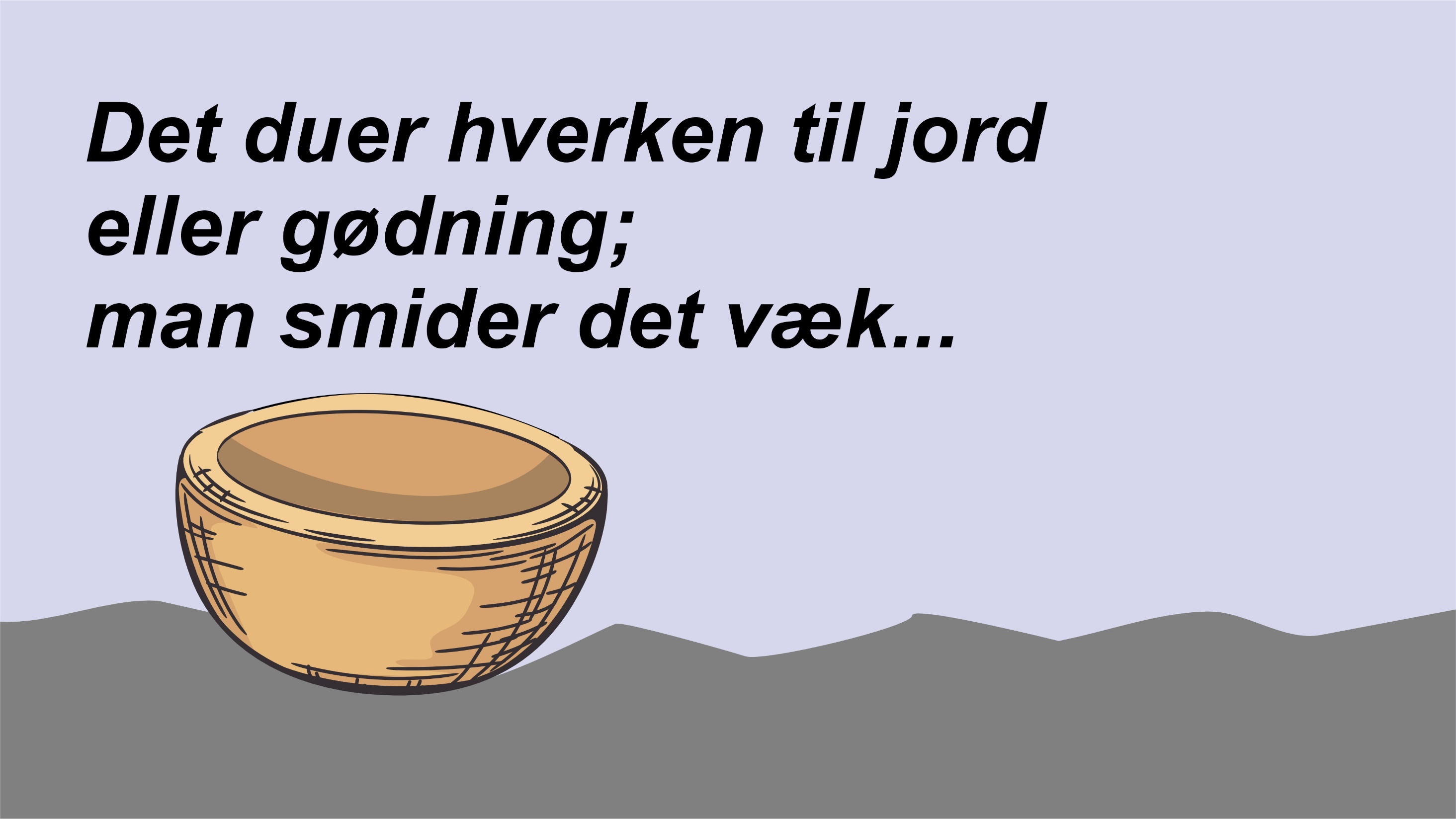 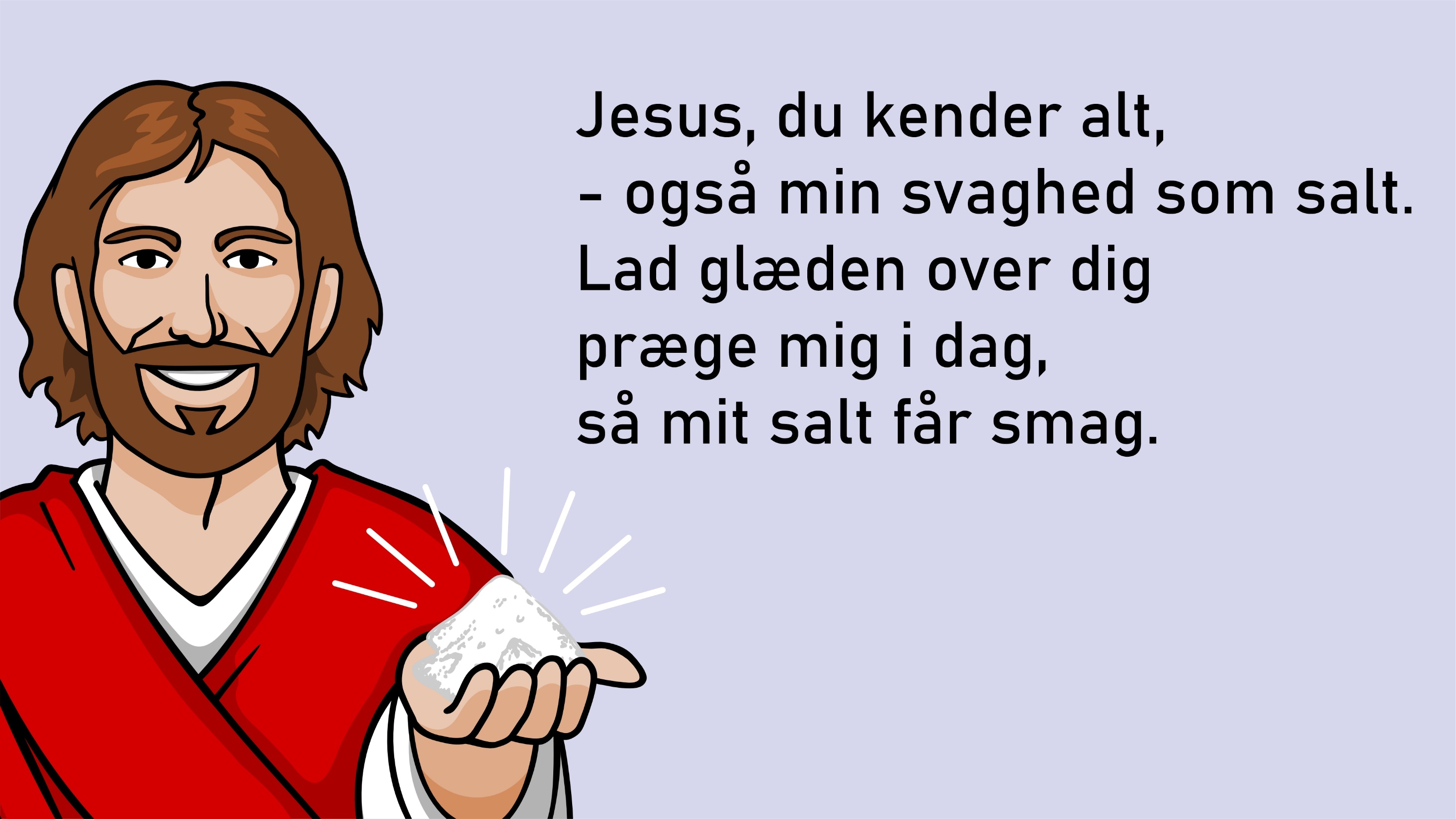